LESSON6 Making Appointments
第6课：约时间（yuē shí jiān）
Dec.02th,2019
XIA,Qianshu
01
fù xí 复习Review
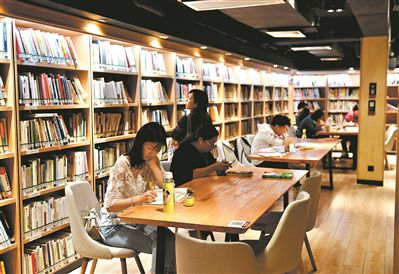 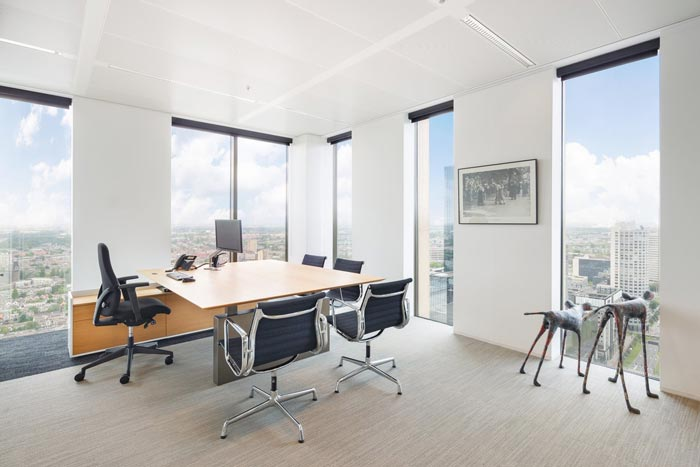 办公室
图书馆
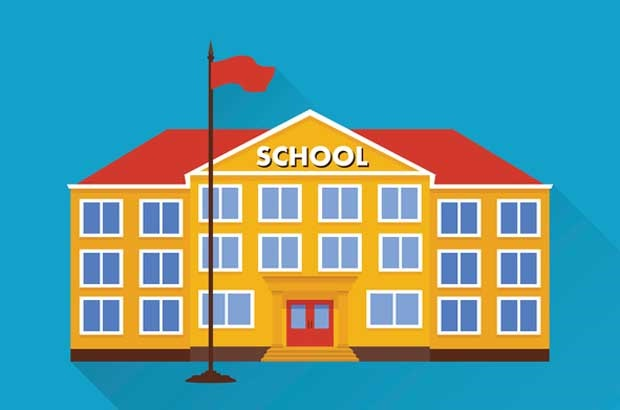 Nǐ zài nǎr xué zhōng wén ？
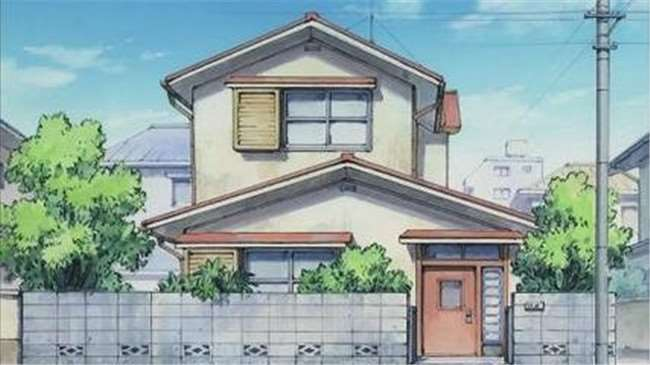 你在哪儿学中文？
家
学校
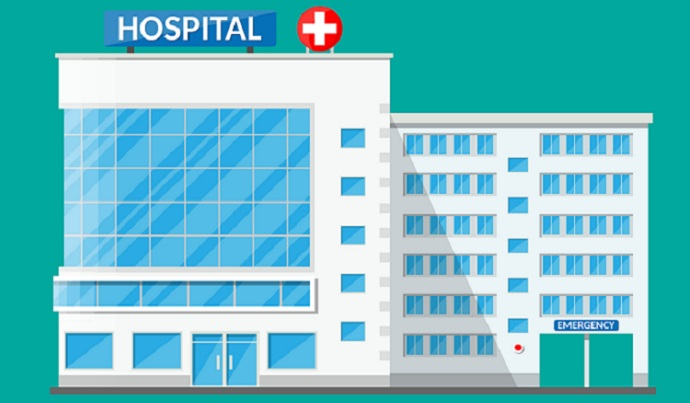 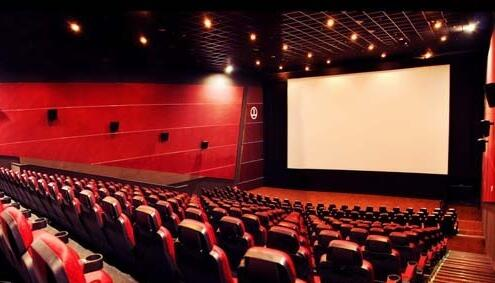 医院
电影院
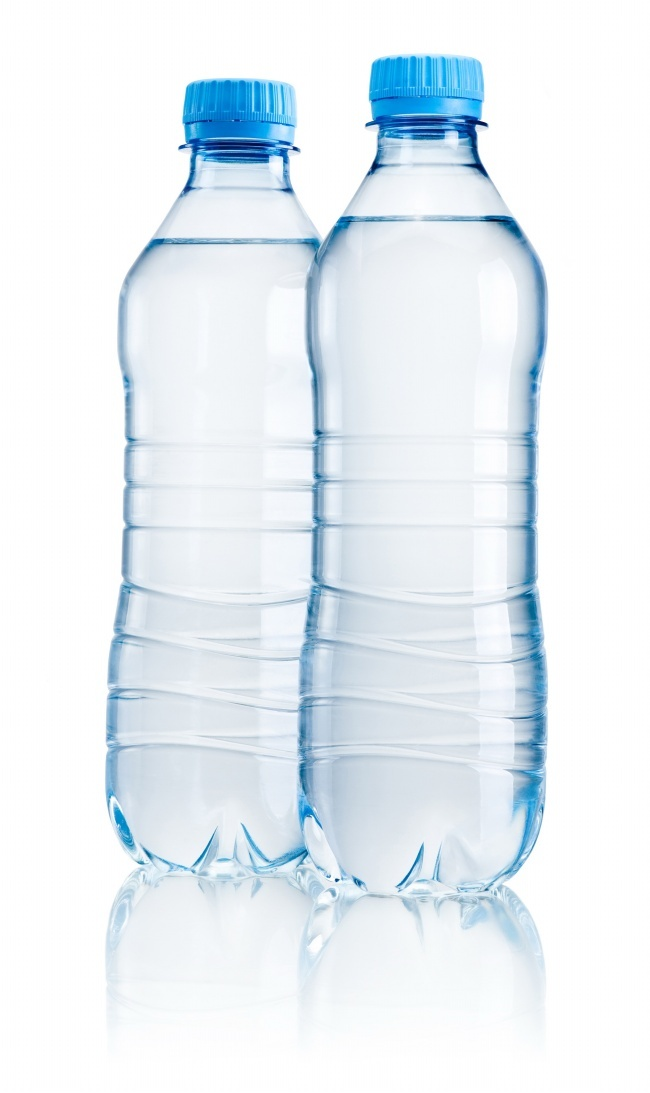 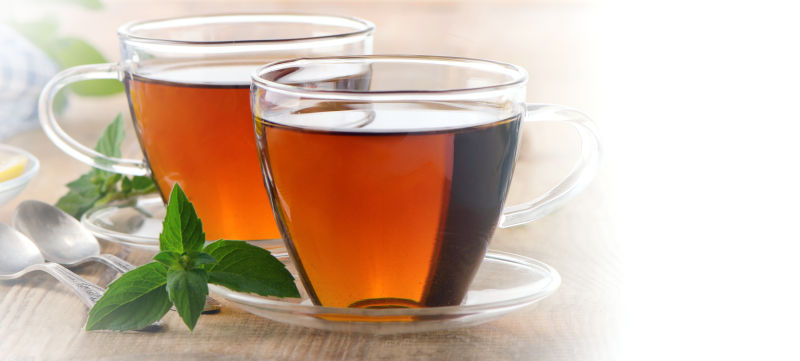 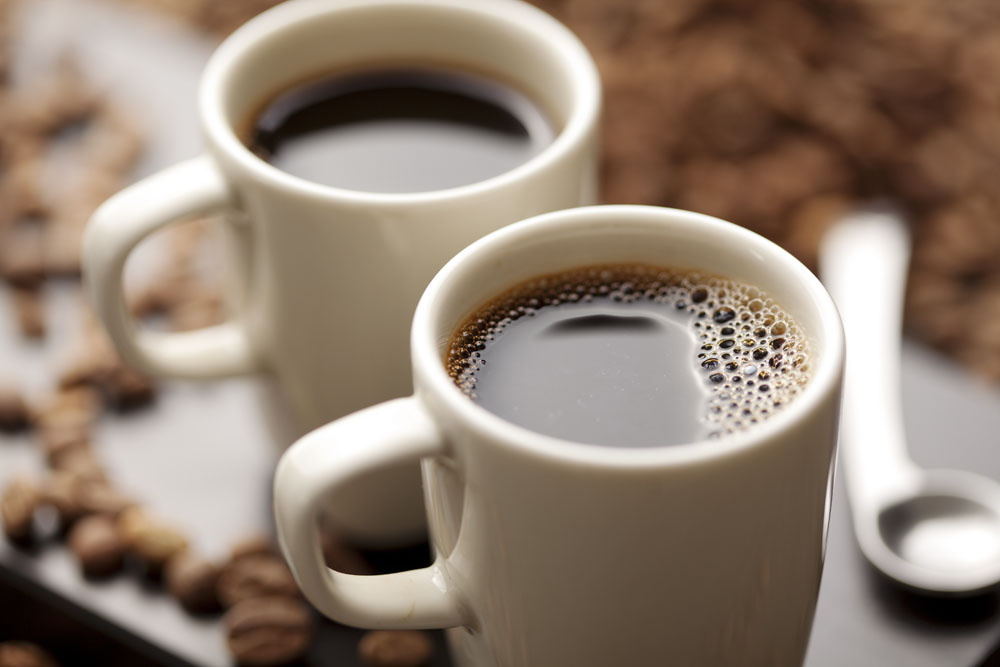 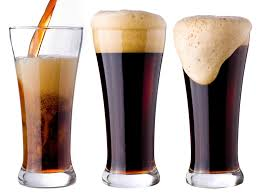 三杯可乐
两杯茶
两杯咖啡
两瓶水
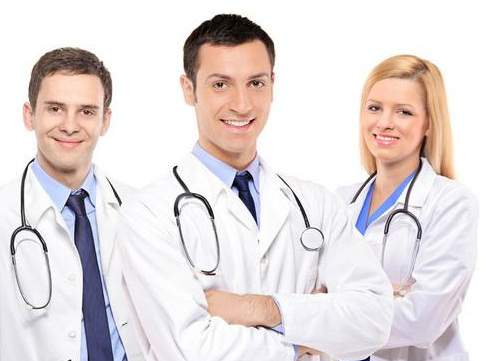 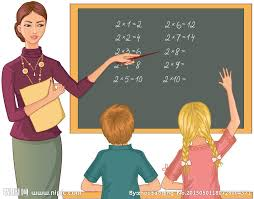 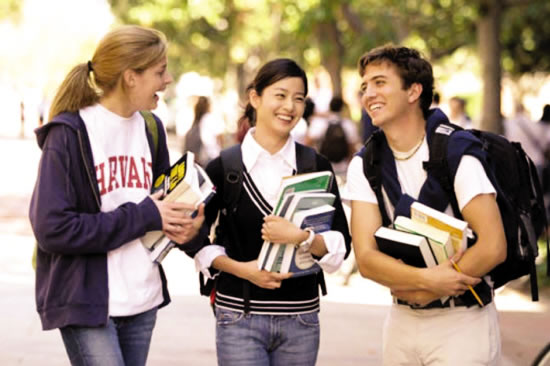 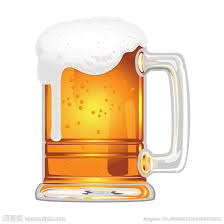 三个医生
一杯啤酒
三个大学生
一个老师和两个学生
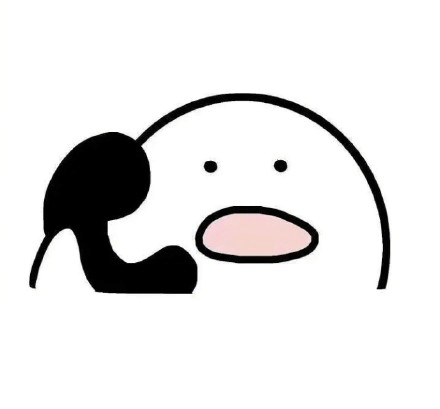 gěi
dǎ   diànhuà
给
打电话
   VO to make a phone call
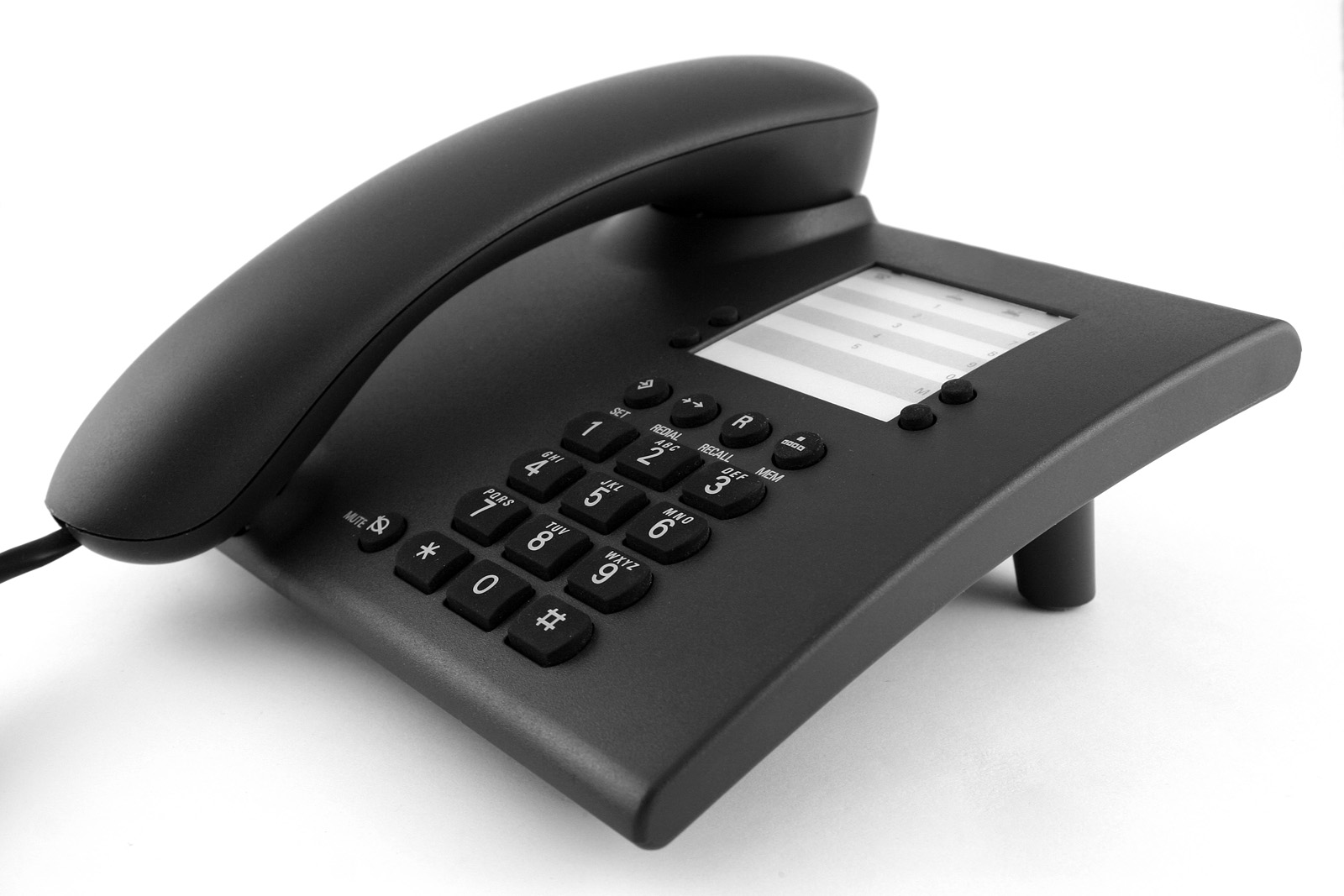 prep   to；for ［See Grammar 1.］
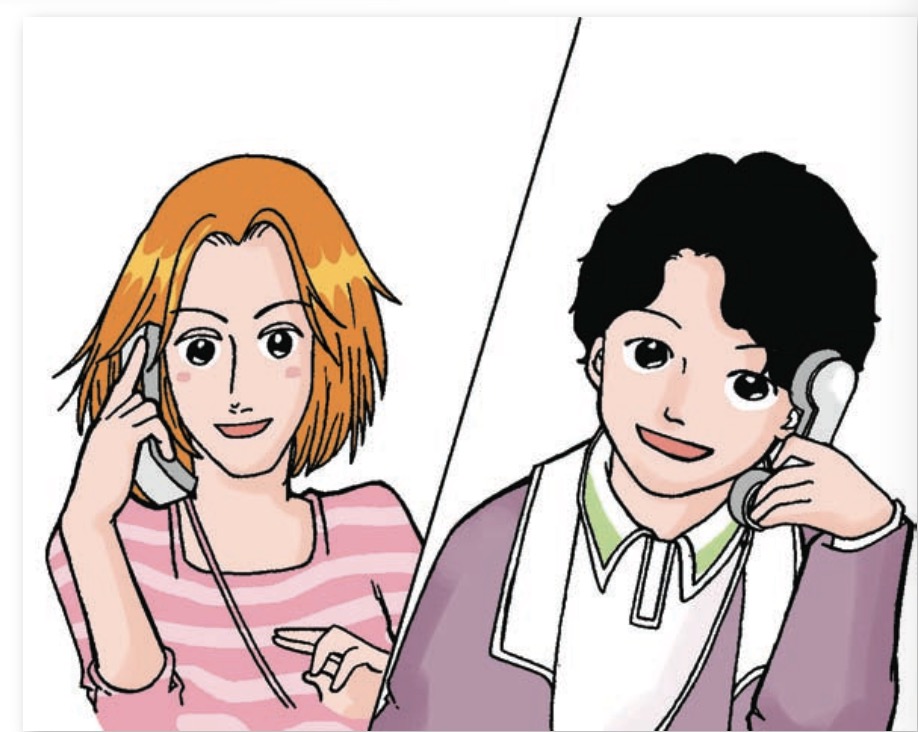 常老师
diànhuà
李友
n 电话
LǐYǒu gěi Cháng lǎoshī dǎ diànhuà
李友给常老师打电话
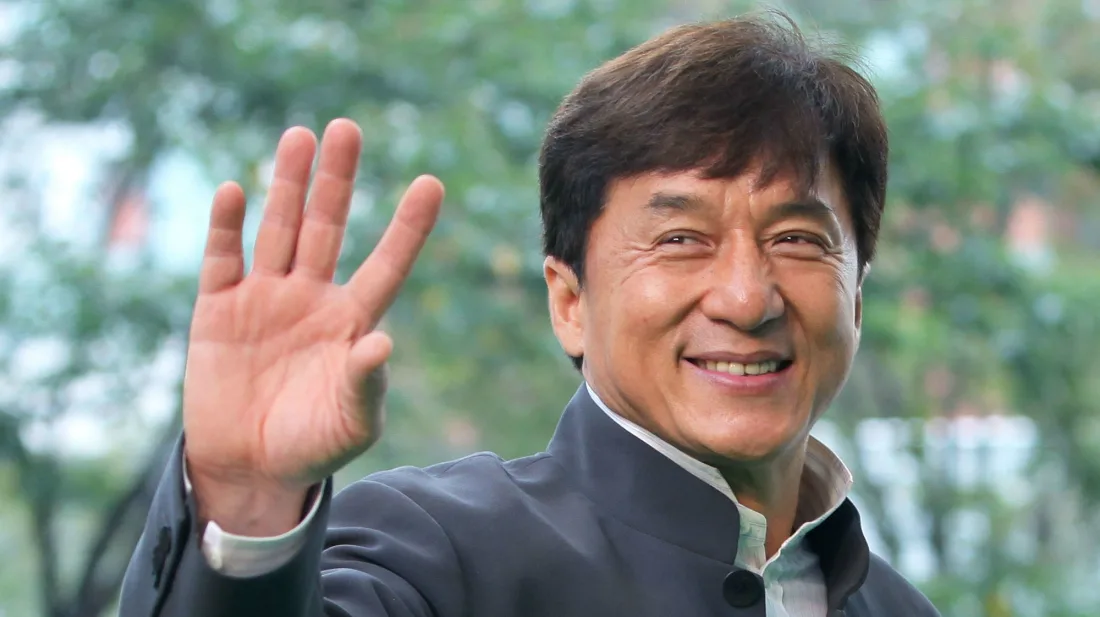 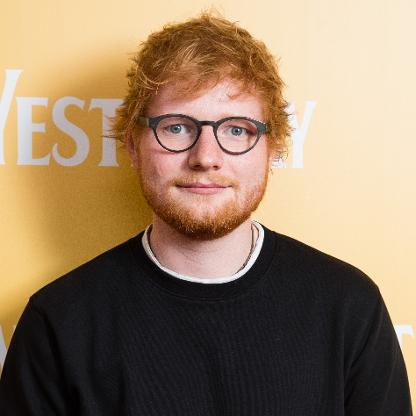 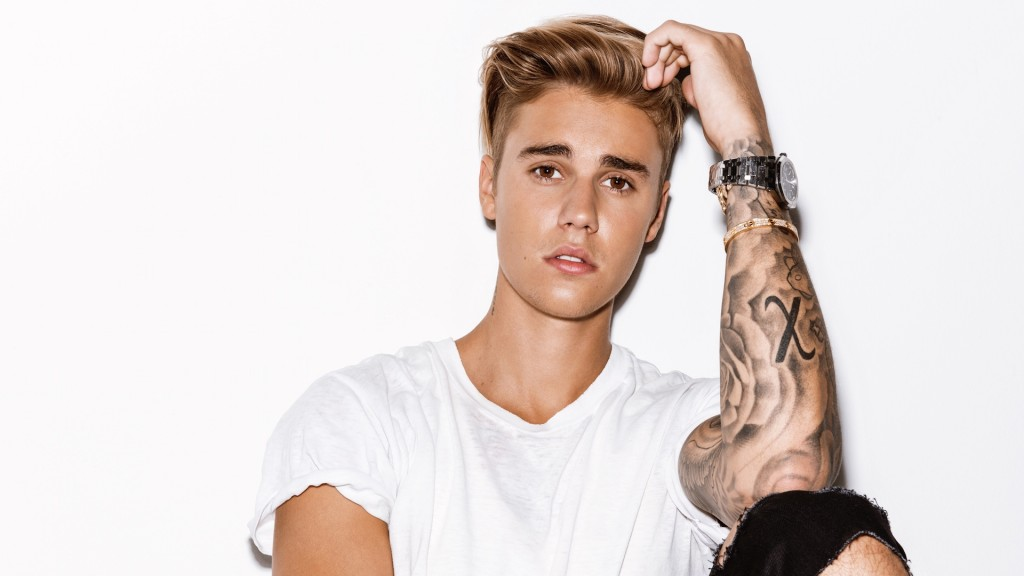 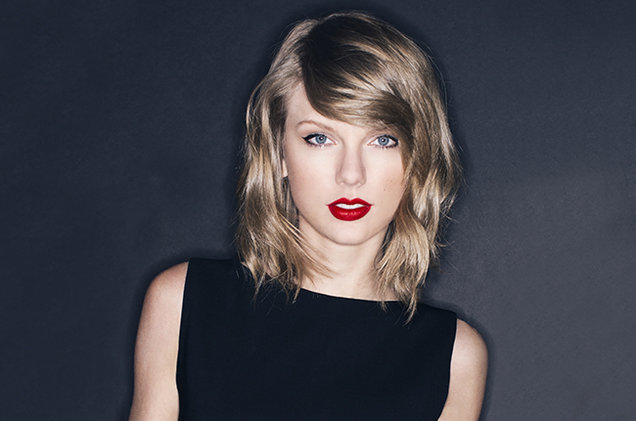 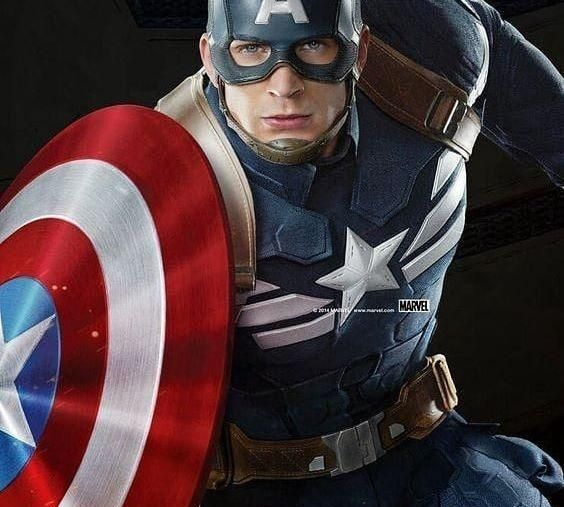 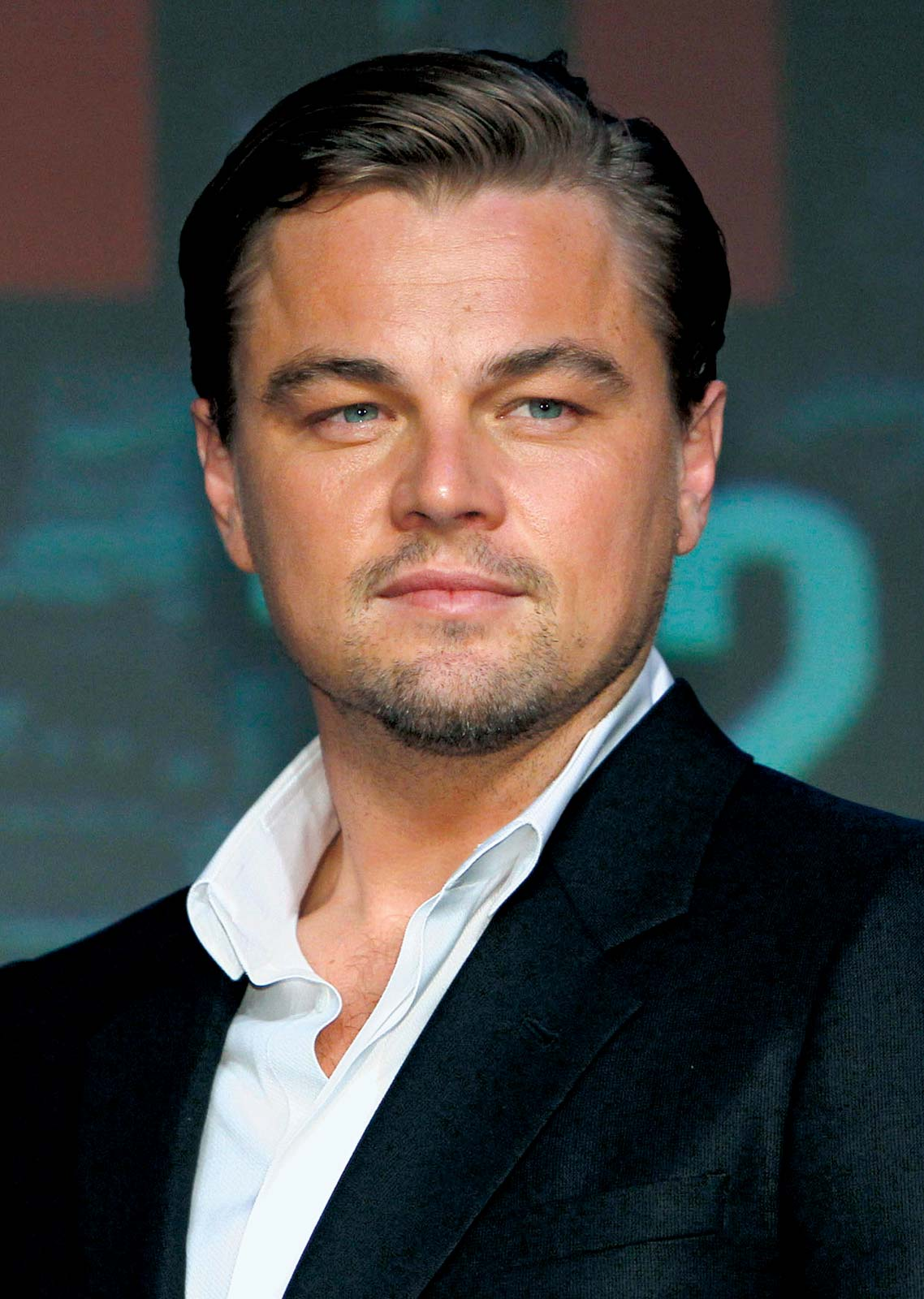 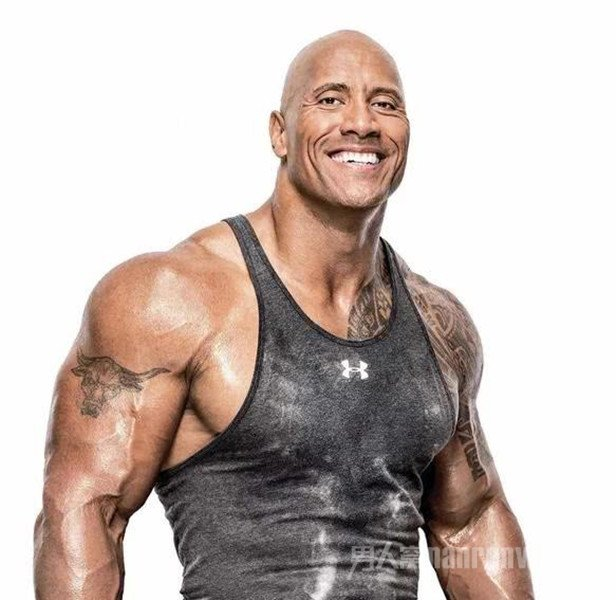 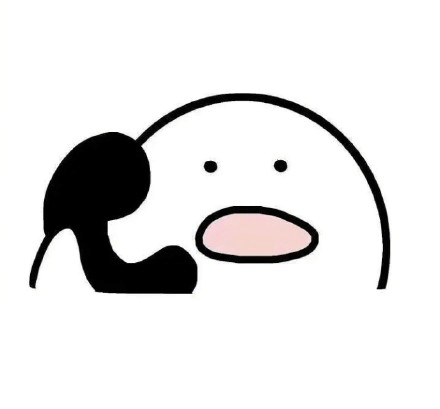 Nǐ xiǎng gě shéi dǎ diànhuà ？
A：你想给谁打电话？

B：                            。
Wǒ xiǎng gěi Xià lǎoshī dǎ diànhuà
我想给夏老师打电话。
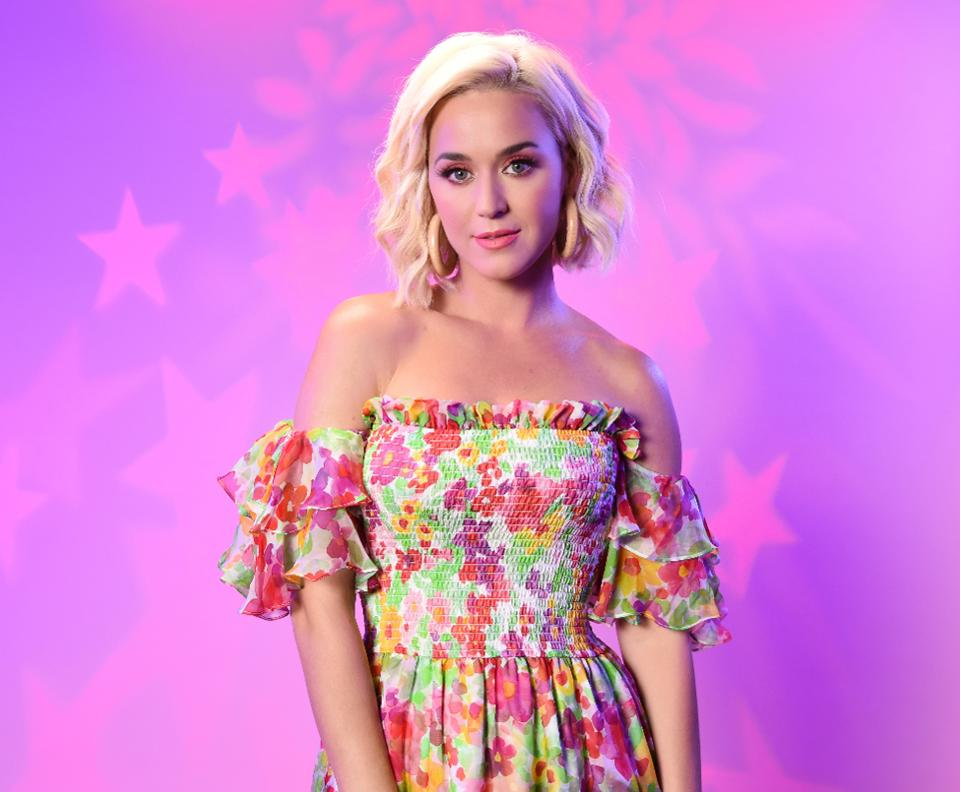 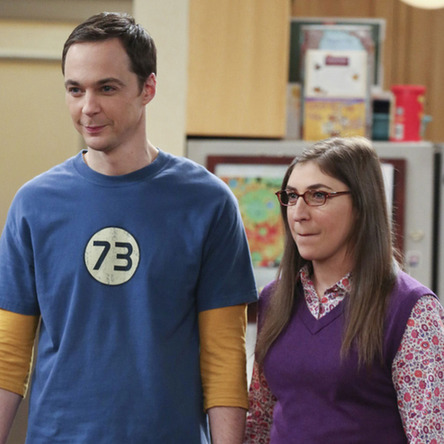 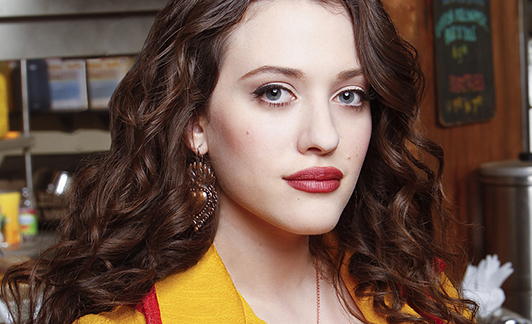 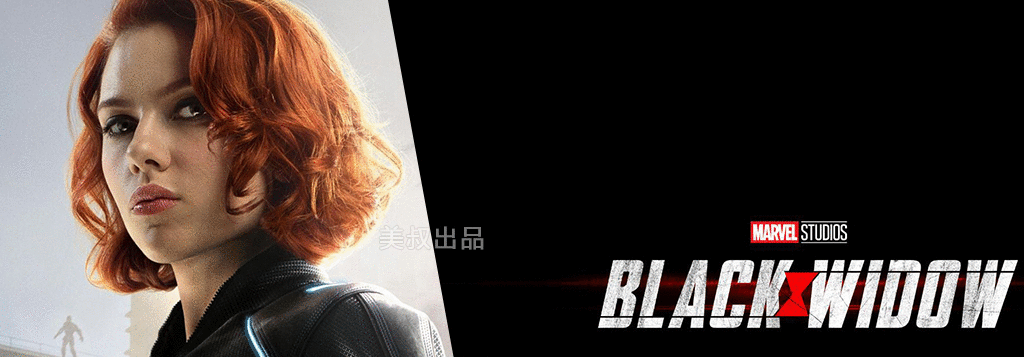 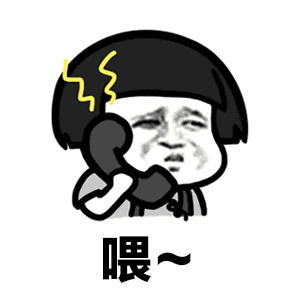 wéi ／wèi
喂
           interj（on telephone）Hello!;Hey
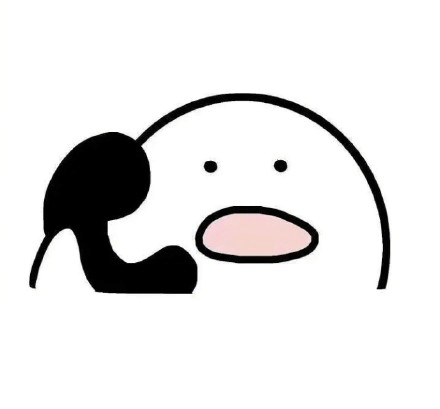 zài
在
           V to be present；to be at a place
李友在吗？
jiù
就
                adv precisely；exactly
nín
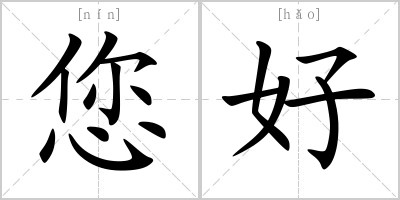 您
                pr you（honorific for 你）
nă
wèi
qǐng wèn ，nǐ shì nǎ wèi ？
A：请问，您是哪位？

B：                            。
哪
                      qpr which
位
            m（polite measure word for people）
我是夏老师
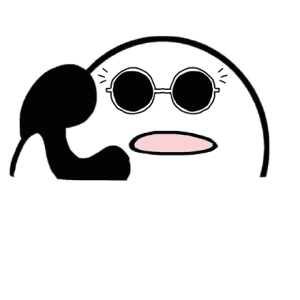 A：喂？

B：                                    ?

A：我就是。您是哪位？

B：                    。我是＃＃＃＃。
wéi   qǐng wèn xià lǎo shī zài ma ？
喂，请问，夏老师在吗？
wǒ jiù shì 。nín shì nǎ wèi ？
xià 
夏老师，您好
shàng wǔ
上午
t morning
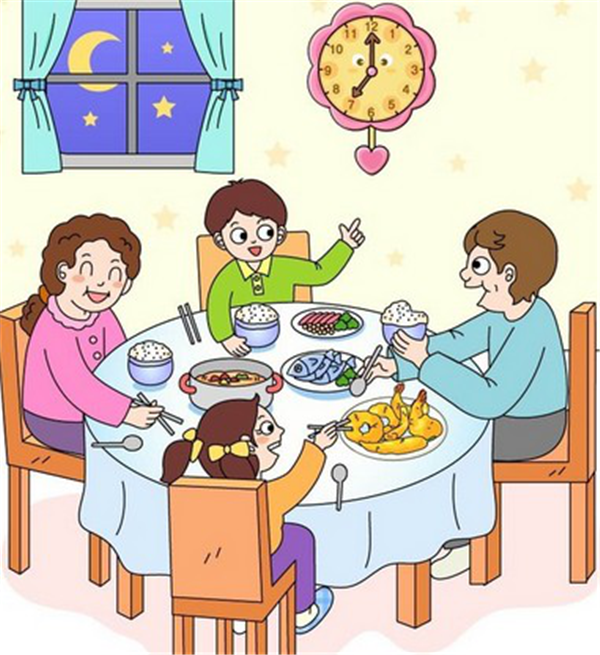 zhōng wǔ
中午
t noon
xià wǔ
下午
t afternoon
wǎn shang
t evening
晚上
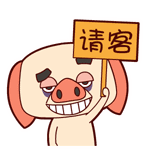 shí jiān
A：你明天上午／下午／中午／晚上有时间吗？

B：                                  。

A：我想请你                ，怎么样？

B：                    !
时间
                           n time
我明天上午／下午／中午／晚上有时间。
看电影
太好了
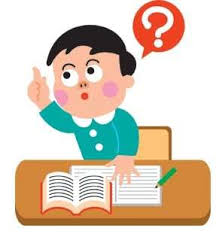 wèn tí
wǒ xiǎng wèn nín ／ nǐ yí gè wèn tí
问题
                           n question
我想问您／你一个问题。
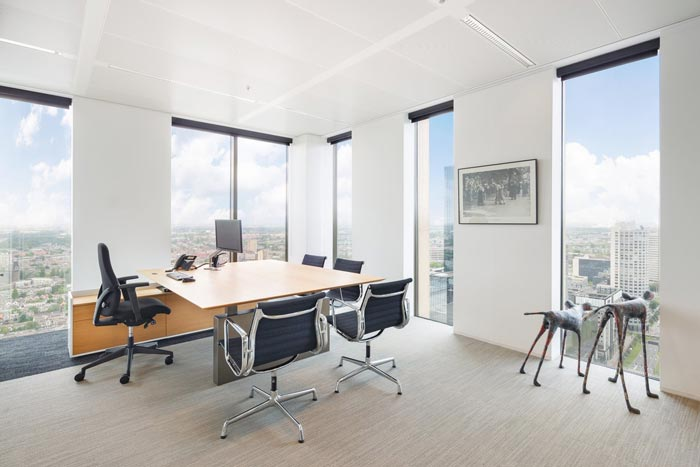 bàn gōng shì
办公室
                               n office
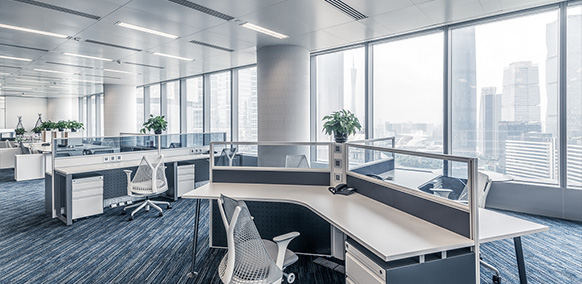 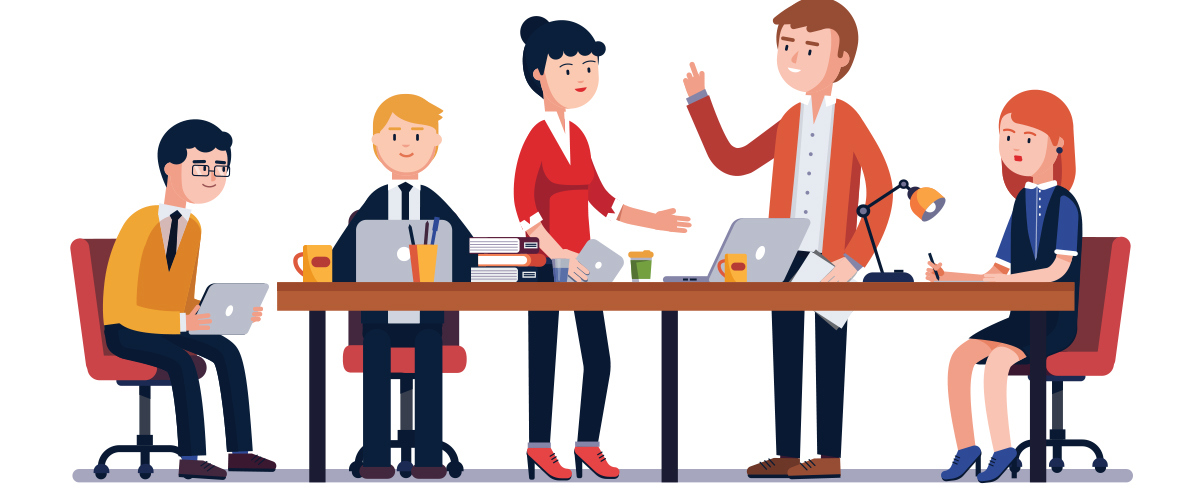 kāi huì
开会
                     VO to have a meeting
nǐ zài nǎr kāi huì
A：你在哪儿开会？

B：                     。
我在办公室开会。
开   kāi  v  to open；to hold

会   huì  n  meeting
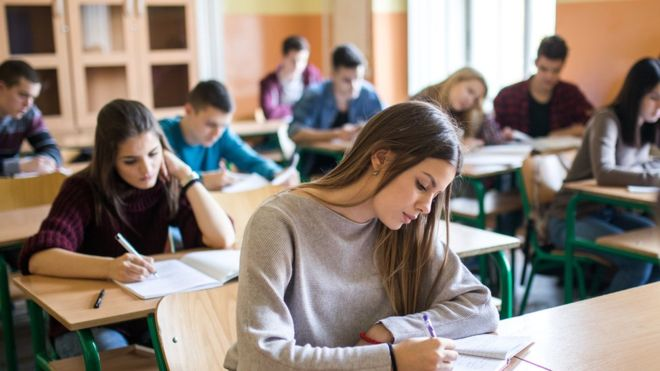 kǎo shì
考试
                 VO／n to give or take a test; test
nǐ zài nǎr kǎo shì ？
A：你在哪儿考试？

B：                     。
我在学校考试
考  kǎo  v to give or take a test; test

试  shì   n/v test; to try; to experiment
jīn tiān xià wǔ nín ／nǐ yǒu shíjiān ma？
yào
A：   NAME  ，明天下午您／你有时间吗？

B：对不起，今天下午我要             。
要
         mv will, be going to ; to want to ;to
               have a desire to [See Grammar 2]
Duìbùqǐ ，jīn tiān xià wǔ wǒ yào
开会
zuótiān 
 昨天
A：你_____有几节课？

B：我         有            。
liǎng jié kè 
两节课
zuótiān 
 昨天
kè
jié
课
n class ; course ; lesson
节
m（measure word for class periods）
nián jí
一年级
二年级
三年级
四年级
….
大学一年级
大学二年级
大学三年级
大学四年级
大一
大二
大三
大四
年级
                   n grade in school
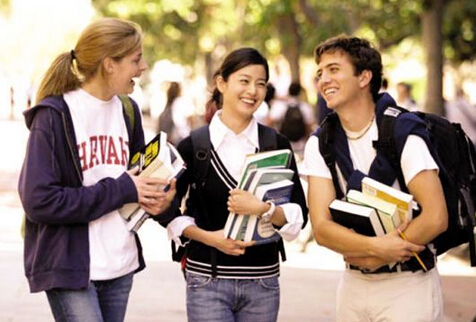 nǐ shì dà xué jǐ nián jí de xué sheng
A：你是大学几年级的学生？

B：                     。
我是大学一年级的学生
nǐ míngtiān shénme shíhou yǒu kòngr ？
kòngr
A：你明天什么时候有空儿？

B：                        。
空（儿）
                       n free time
我明天上午有空儿
yǐ hòu
nǐ míngtiān shénme shíhou yǒu kòngr ？
A：你明天什么时候有空？


B：我明天    after 4：00 pm      有空。
以后
                t after；from now on，later on
晚上四点以后
yào shì
要是
                         conj      if
要是（yào shì，if）
Yàoshì nǐ bù xǐhuān chàng gē  wǒmen tiào wǔ ，zěnmeyàng ？
要是你不喜欢唱歌，我们跳舞，怎么样？
EXAMLPE：
jué de…
méi yǒu yì si
bù xiǎng
bù xiǎng
bù xǐ huān
bù xǐ huān
méi yǒu kòngr
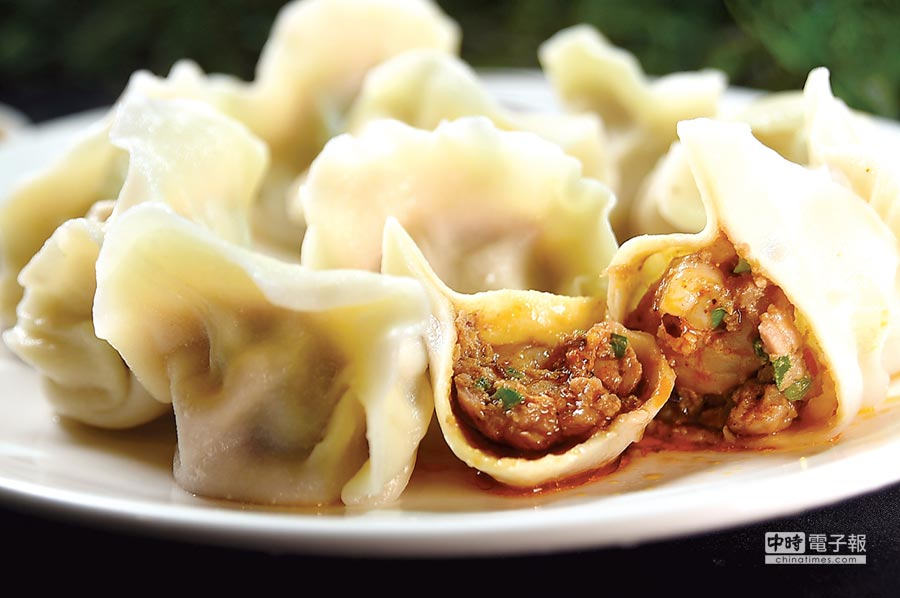 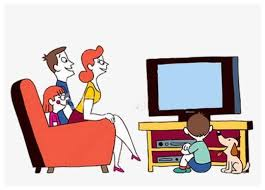 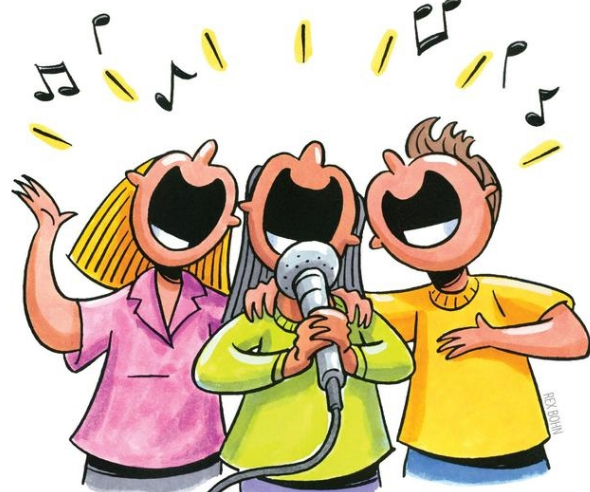 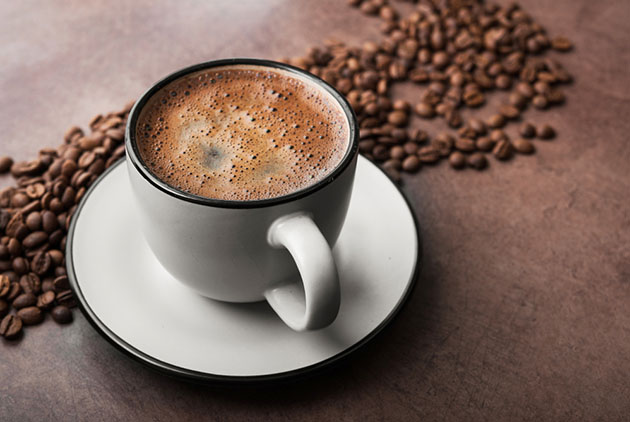 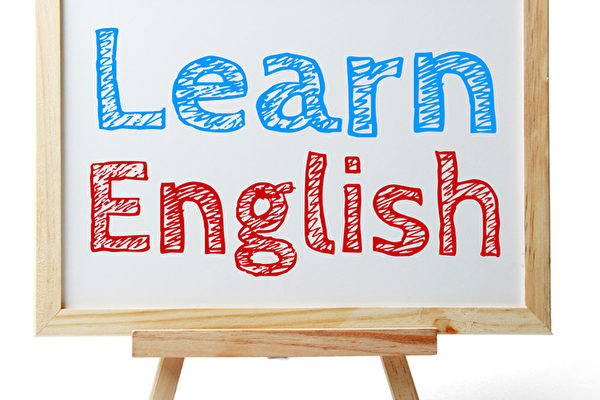 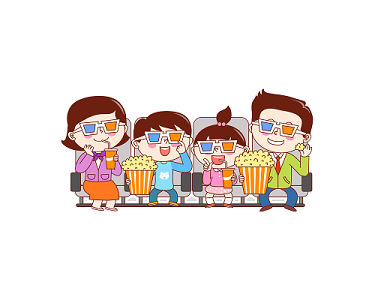 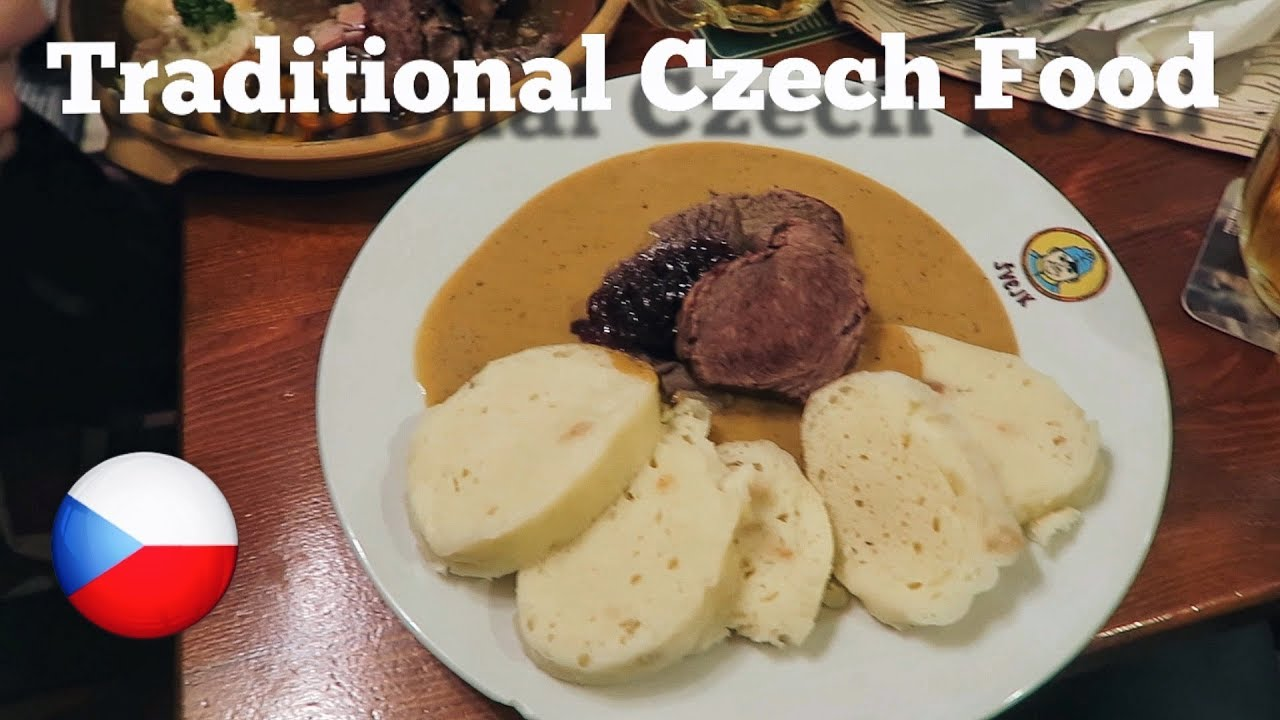 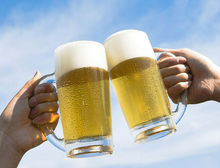 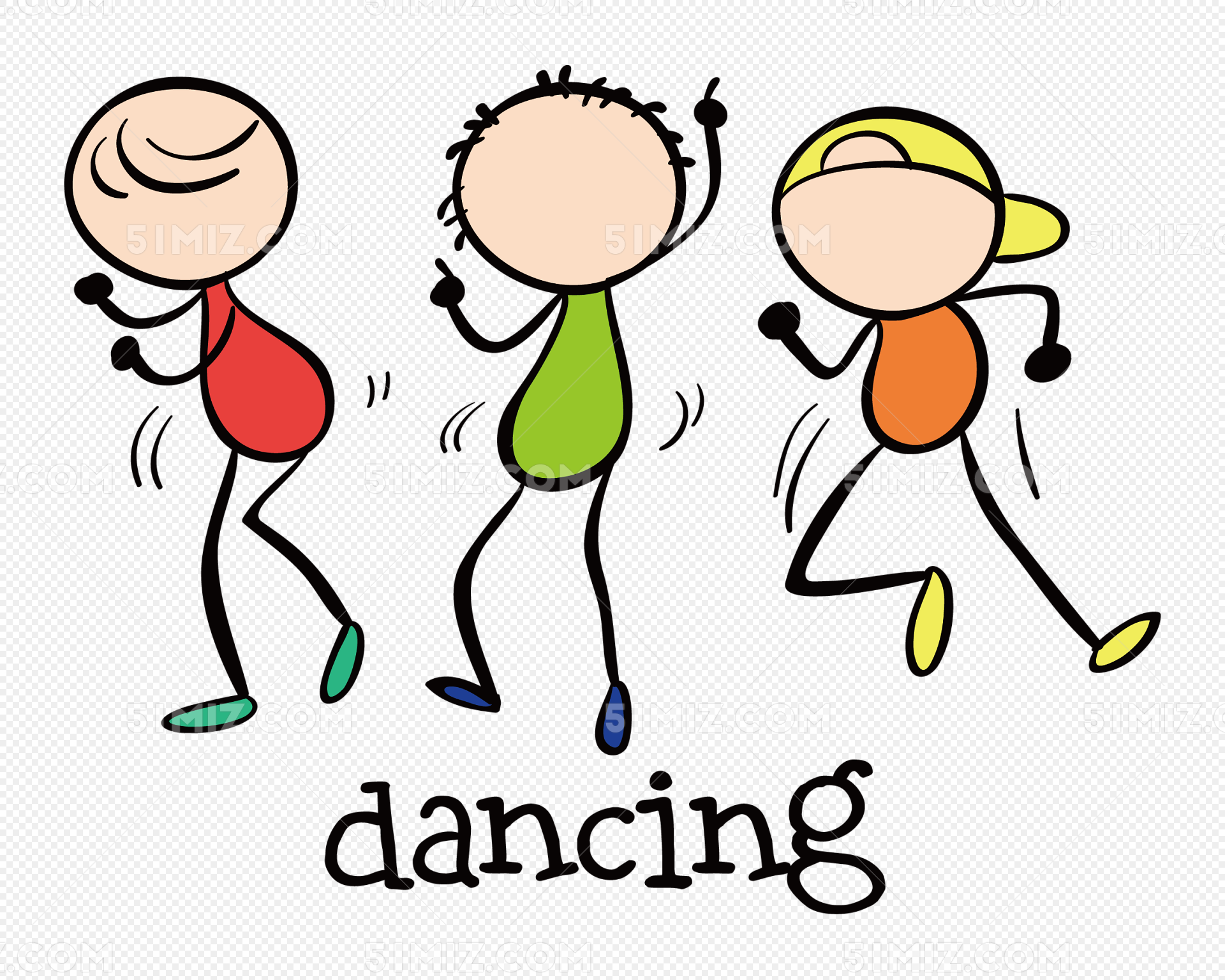 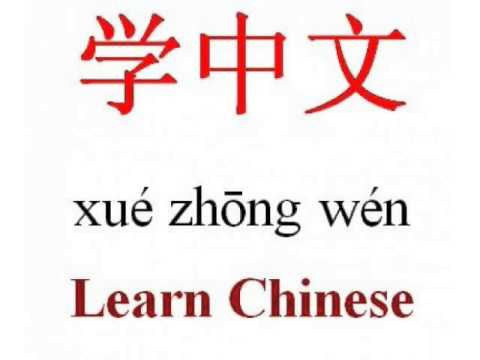 fāng biàn
方便
                       adj convenient
进
dào
到
                    adj to go to ；to arrive
回
去
来
02
shēng cí生词Vocabulary
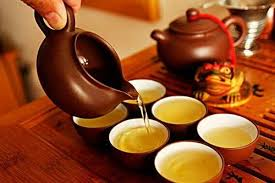 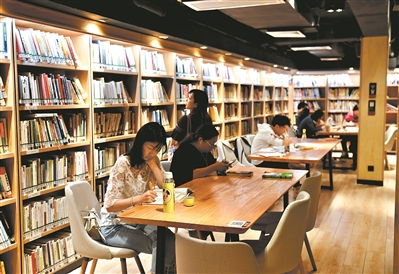 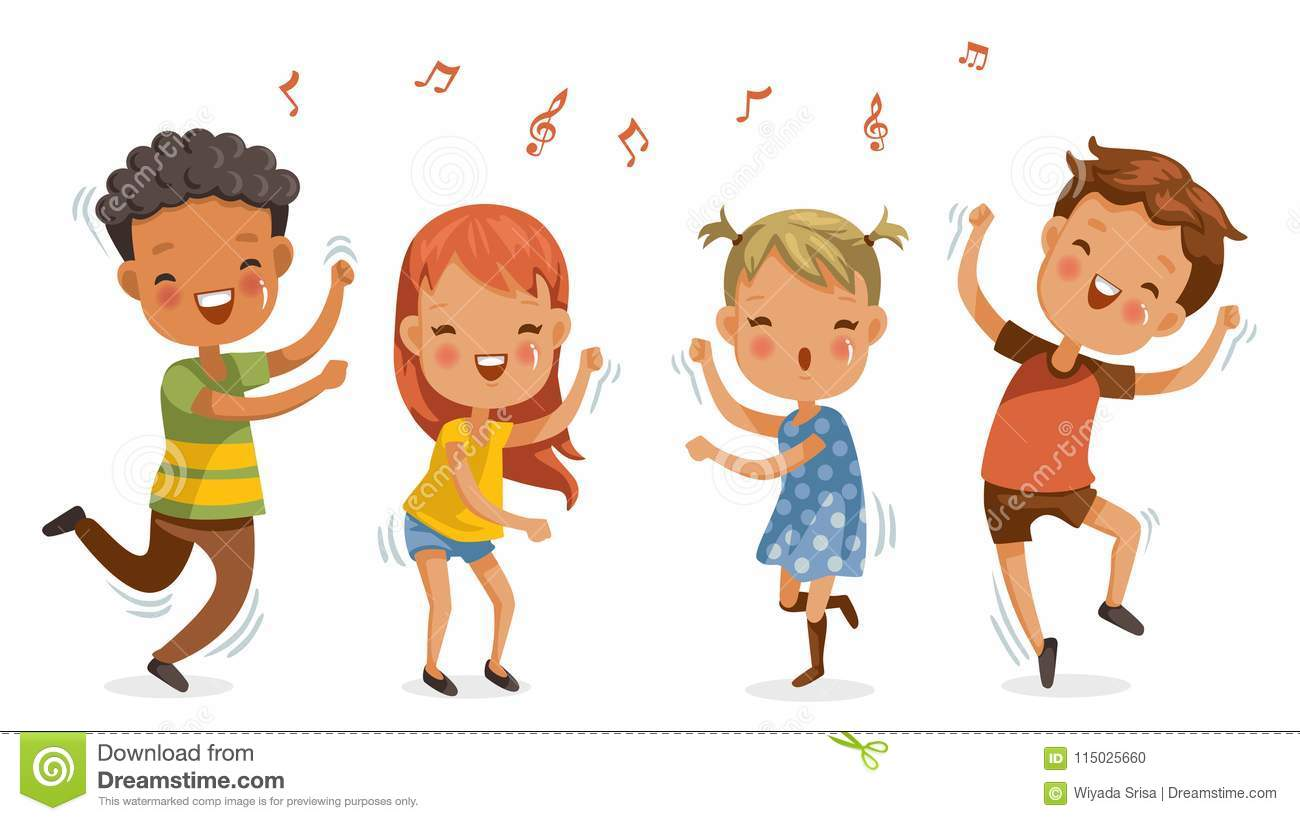 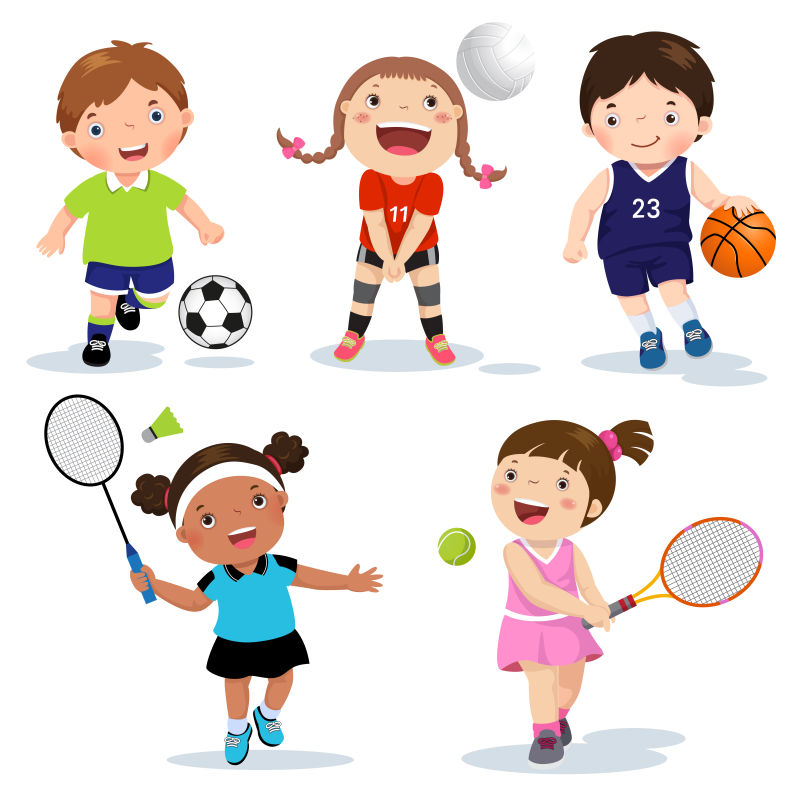 xíng
行
                             V all right;OK
xíng ma
míng tiān wǒ men qù
看电影
A：明天我们去_________，行吗？


B：                               。
méi wèn tí ／ xíng
没问题／行！
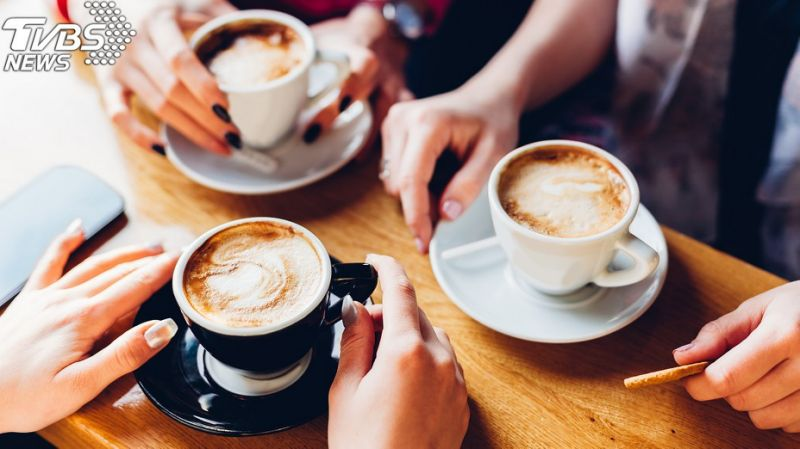 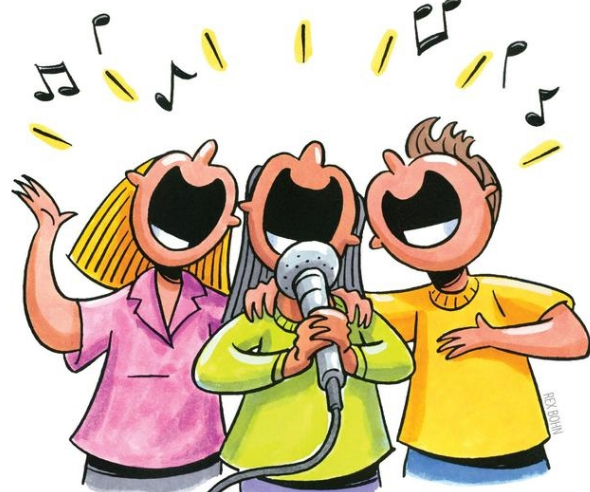 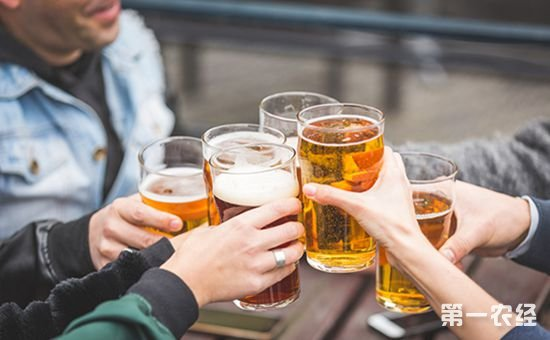 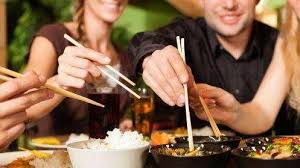 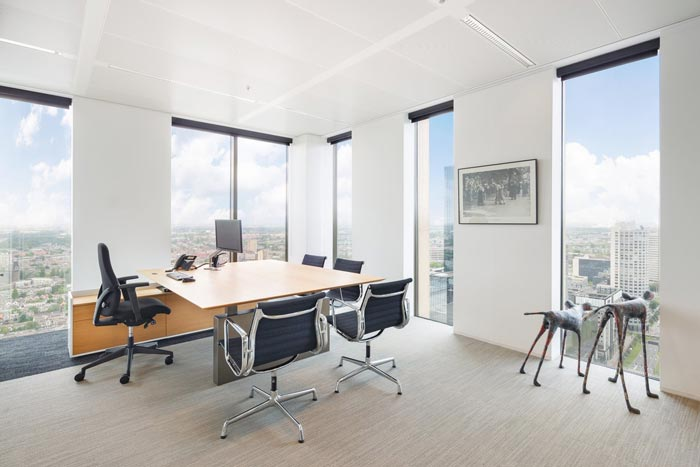 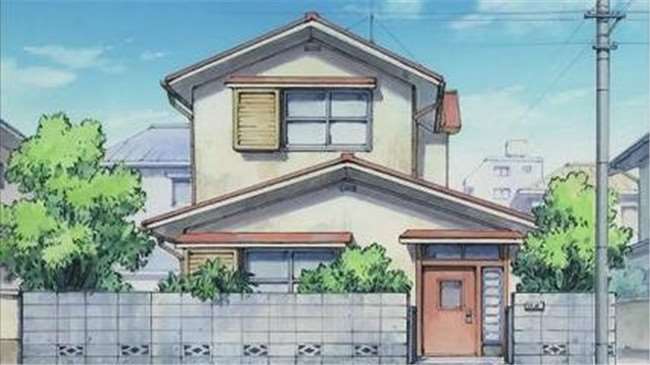 wǒ zài bàn gōng shì děng nǐ
我在办公室等你。
děng
我在家等你。
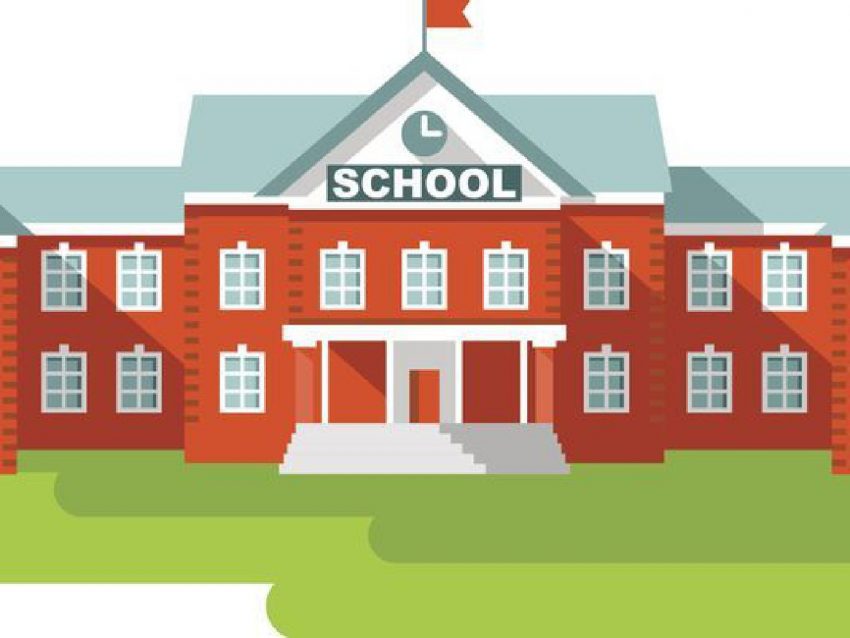 等
                          V to wait；to wait for
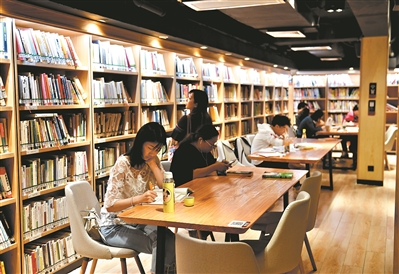 我在学校等你。
我在图书馆等你。
diànyǐng yuàn
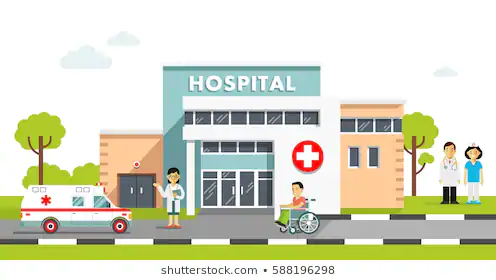 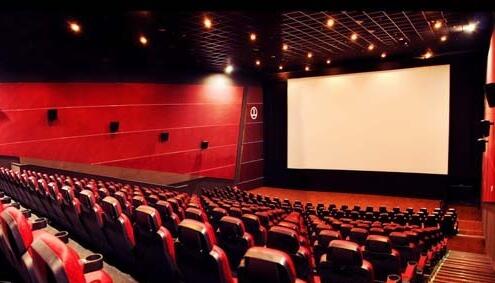 我在电影院等你。
yī yuàn
我在医院等你。
kè qi
bié
别
             adv don’t [See Grammar 3]
客气
                          adj polite
A：       谢谢您/你！

B：                                 !
别客气／不客气
xià ge
zhè ge
shàng ge
上个
这个
下个
next one
this one
last one
This week？
Last week？
Next week？
zhè ge xīngqī
   这个星期
shàng ge xīngqī
    上个星期
xià ge xīngqī
  下个星期
This month？
This weekend？
This Wednesday／Friday？
Last month？
Last weekend？
Last Monday／Tuesday？
Next month？
Next weekend？
Next Monday／Sunday？
Q：你这个周末想不想学中文吗？
Q：你上个星期忙吗？
Q：你下个星期一想不想看电影？
zhōng wén
shuō
说                             
                       V to say；to speak
中文
                             n Chinese language
liàn xí
yīng wén
练习                            
                                V to practice
英文
                             n English language
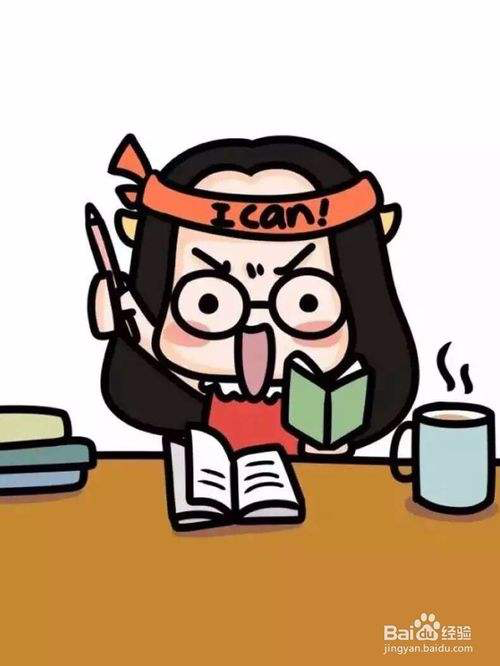 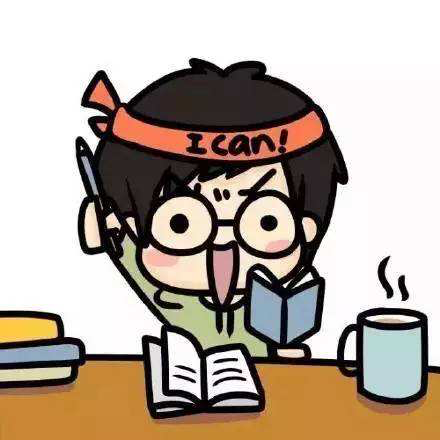 zhǔnbèi
准备                             
                                 V to prepare
zhǔnbèi kǎoshì
   准备考试
bāng
帮                             
                              V to help
LiYou helps me to prepare for the exam.



LiYou helps me to practice Chinese.
Lǐyǒu bāng wǒ zhǔnbèi kǎoshì
    李友帮我准备考试。
Lǐyǒu bāng wǒ liàn xí zhōng wén
       李友帮我练习中文。
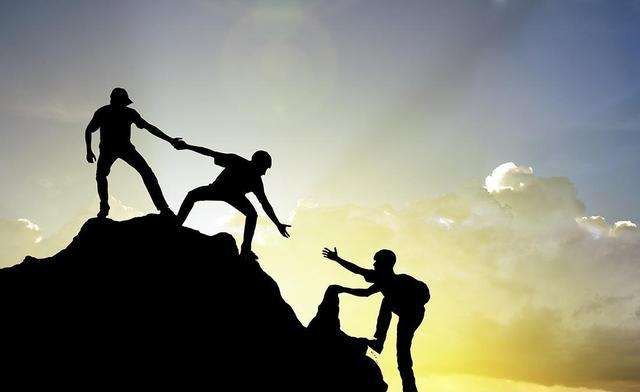 gēn
jiàn miàn
跟                             
                               prep with
见面                             
                               vo to meet up；to meet with
A 跟 B 见面（A gēn B jiàn miàn，A meets with B）
wǒ gēn Lǐyǒu jiàn miàn。
我（A）跟李友（B）见面。
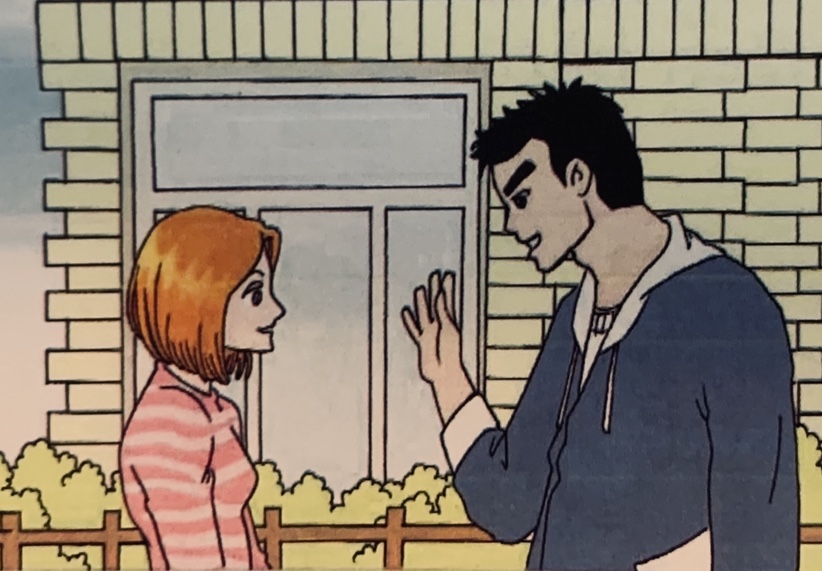 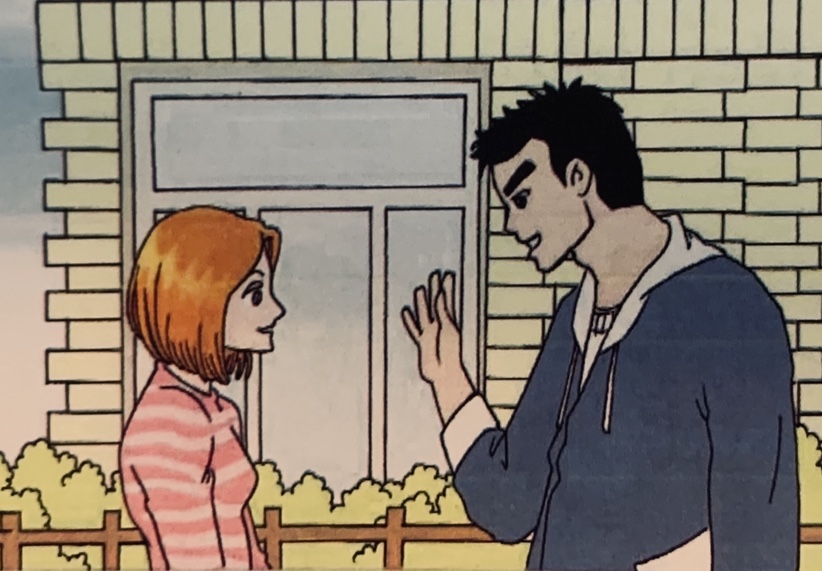 LǐYǒu gēn WángPéng jiàn miàn
李友（A）跟王朋（B）见面。
Lǐ   Yǒu
Wáng  Péng
李 友
王 朋
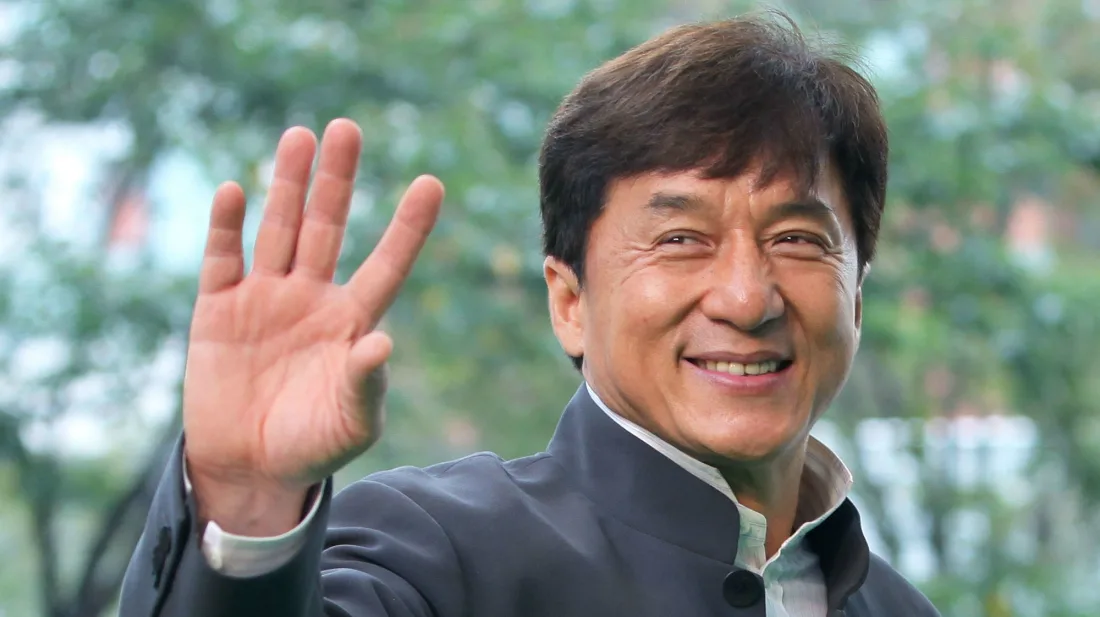 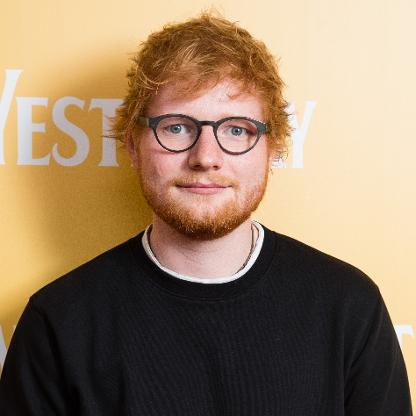 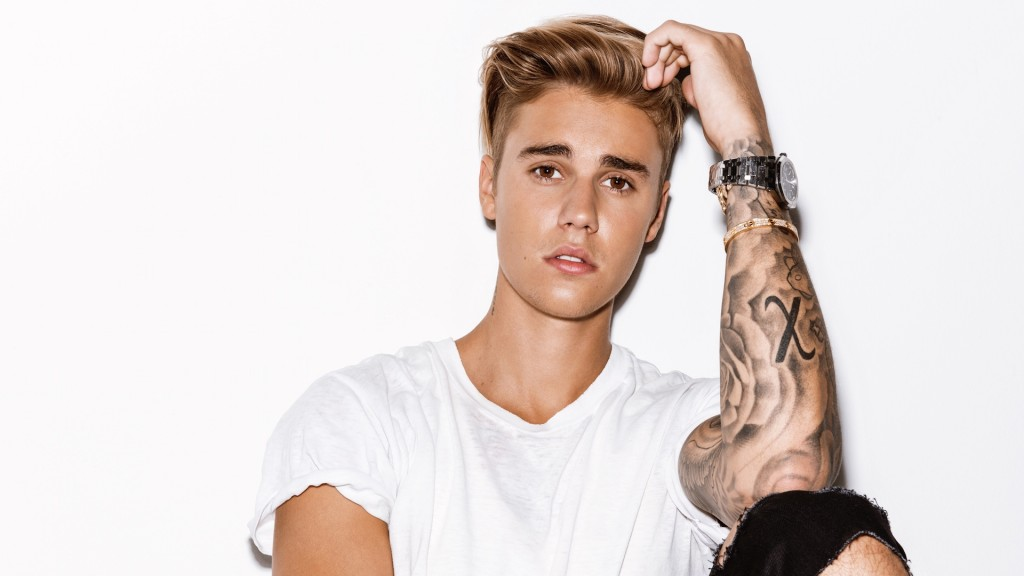 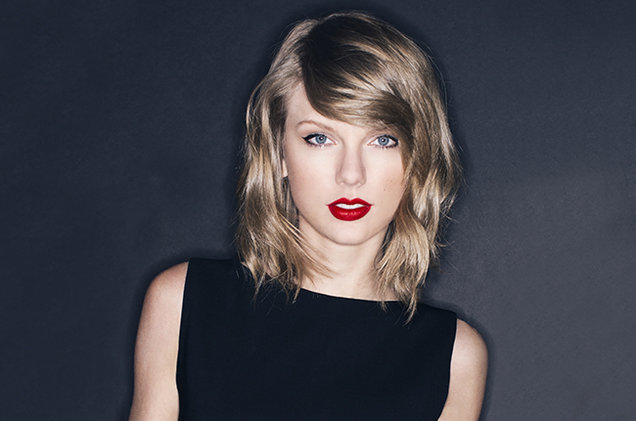 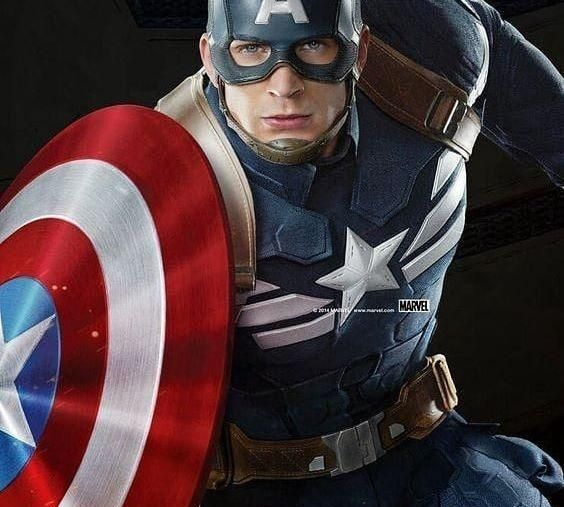 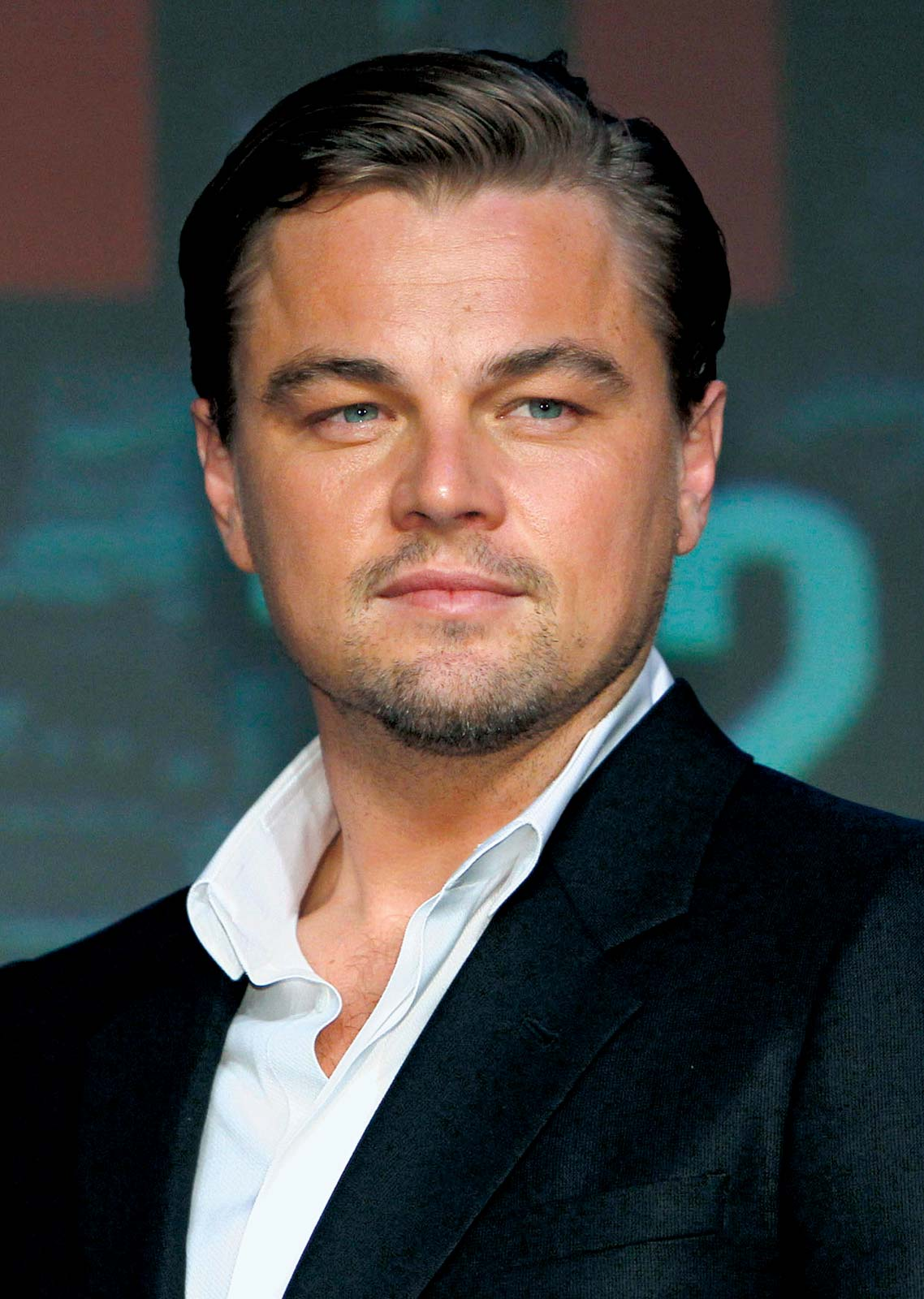 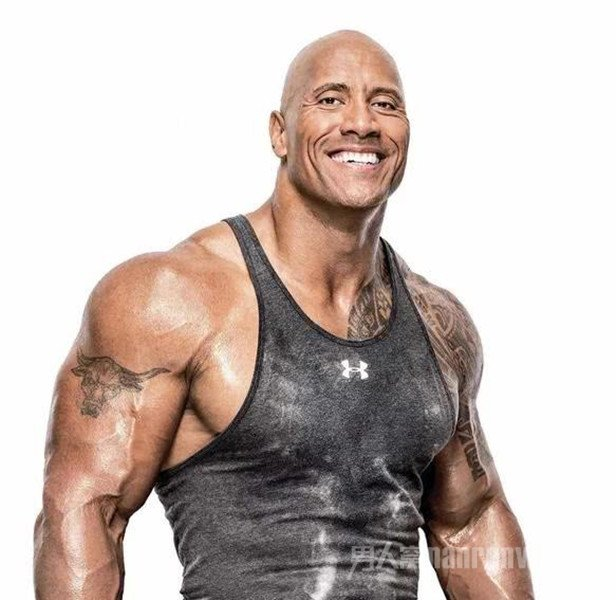 A 跟 B 见面（A gēn B jiàn miàn，A meets with B）
Nǐ xiǎng gēn shéi jiàn miàn
A：你想跟谁见面？

B：                         。
我（A）想跟Jackie chan（B）见面。
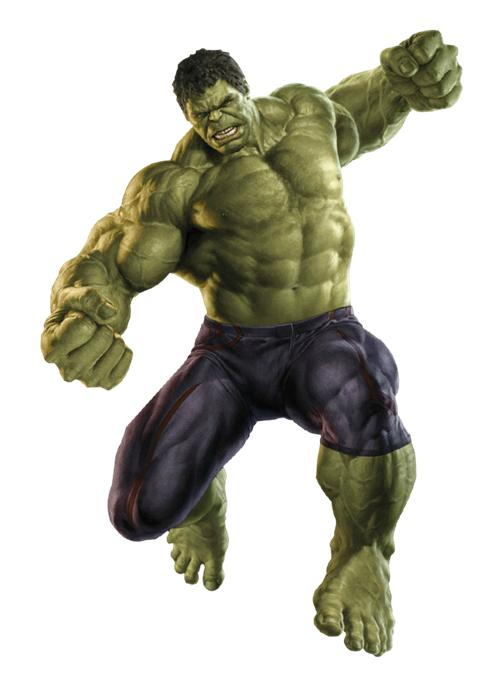 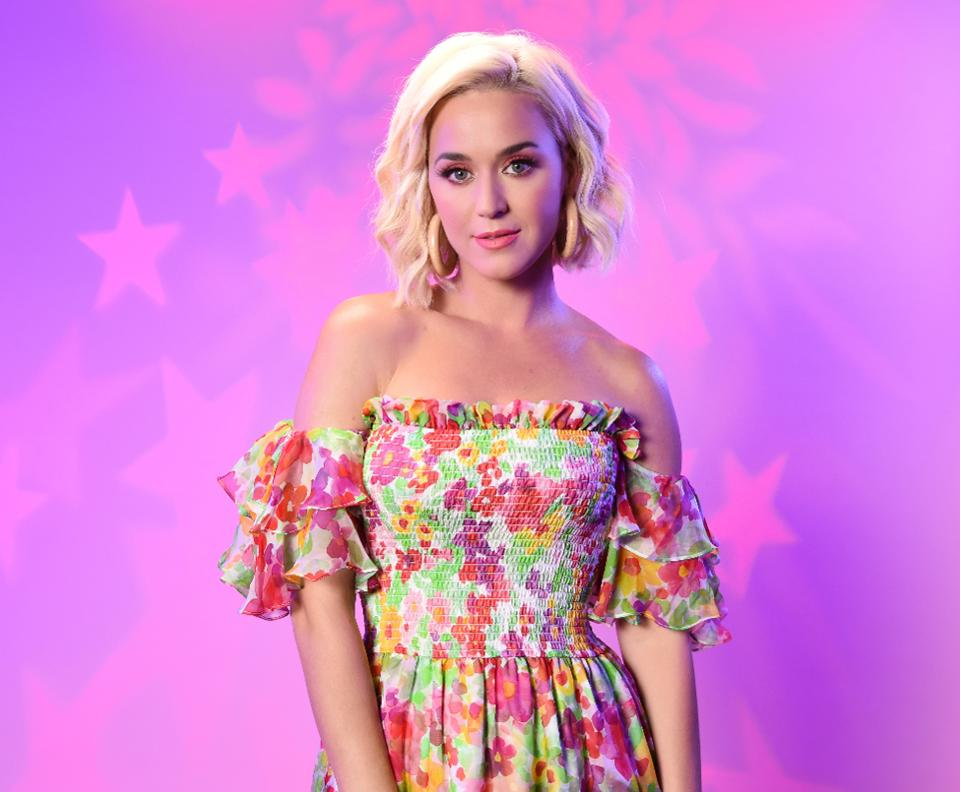 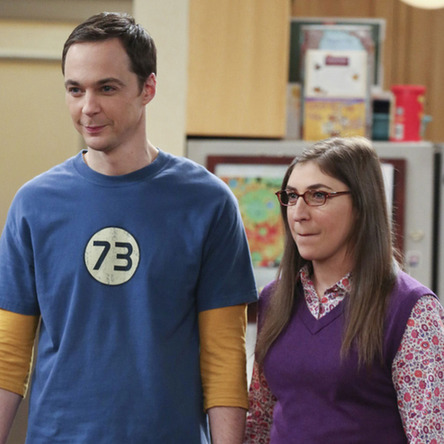 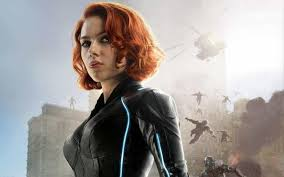 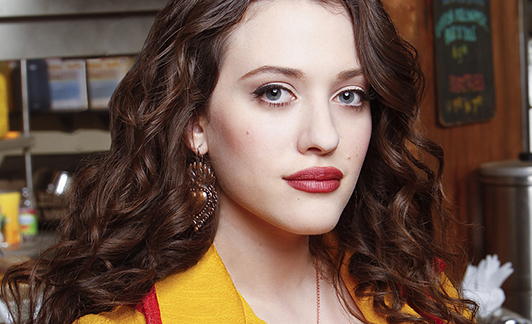 děi
得                             
                              av must；to have to
https://play.kahoot.it/v2/?quizId=2aea6ad9-4d46-45ca-9b40-ee4c46839c4c
yǔfǎ
语法Grammar
03
GRAMMAR：The Preposition 给（gěi）
给（gěi）can be a verb or a preposition. In Chinese, prepositions are generally combined with nouns or pronouns to form preposition phrases, which appear before verbs as adverbials.
EXAMPLE

他给我打了一个电话。

     (He gave me a call)

他是谁？请你给我们介绍一下。

      (Who is he ? Please introduce us)

你有你姐姐的照片吗？给我看一下，行吗？

     （Do you have a picture of your older sister ? Can you let me have a look?）
Tā gěi wǒ dǎ le yí gè diànhuà.
Tā shì shéi ？ Qǐng nǐ gěi wǒ men jiè shào yí xià 。
Nǐ yǒu nǐ jiě jiě de zhào piàn ma ？ gěi wǒ kàn yí xià ， xíng ma？
GRAMMAR：The Preposition 给（gěi）
EXAMPLE：
jièshào jiékè
jièshào zhōngguó
介绍捷克
介绍中国
我常常给夏老师介绍捷克。
夏老师常常给我介绍中国。
Xià lǎoshī chángcháng gěi wǒ jièshào zhōngguó
Wǒ chángcháng gěi xià lǎoshī jièshào jiékè 。
jiékè
zhàopiàn
看捷克的照片
看中国的照片
jiékè
介绍捷克菜
介绍中国菜
jiékè
听中国音乐
听捷克音乐
jié kè
介绍中国电影
介绍捷克电影
jiékè  píjiǔ
介绍中国茶
介绍捷克啤酒
打电话
打电话
GRAMMAR：The Modal Verb 要（yào,will;be going to）(I)
The modal verb要（yào）has several meanings. In this lesson, 要（yào）indicates a future action , particularly a scheduled event or an activity that one is committed to. The negative for is expressed by adding 不（bù）and deleting 要（yào）
EXAMPLE

下午我们要考试。

      (In the afternoon we are going to have a test.)

今天晚上妹妹要去看电影。

      （This evening my younger sister is going to see a movie)

明天我不去小白家玩儿，我要开会。

     （Tomorrow I’m not going to visit Little Bai. I am going to a meeting）
Xià wǔ wǒmen yào kǎo shì 。
Jīntiān wǎnshang mèimei yào qù kàn diànyǐng 。
Míngtiān wǒ bú qù Xiǎo Bái jiā wánr ， wǒ yào kāi huì 。
GRAMMAR：The Modal Verb 要（yào,will;be going to）(I)
EXAMPLE：
nǐ míngtiān zuò shén me？
A：         后天晚上            ?


B：       （ 去学校考试）      。
A：  你明天做什么？               


B：                            （去跳舞）
kǎoshì
wǒ míng tiān yào qù tiào wǔ
我明天要去跳舞
A：         明天下午            ?


B：       （ 去学校打球）      。
A：         明天晚上            ?


B：        （去唱歌）      。
A：         明天上午            ?


B：        （去图书馆看书）      。
A：         这个周末           ?


B：  （去同学家学中文）         。
A：         明天晚上            ?


B：        （请朋友喝咖啡）      。
A：         这个星期五           ?


B：         （去喝啤酒）           。
hē píjiǔ
bié
别
GRAMMAR：The Adverb 别（bié，don’t）
别（bié，don’t）is used to advise someone to refrain or stop  someone from doing 
something. Depending on the context, it can be used to form a polite formula, a gentle 
reminder, or a serious  admonition:
EXAMPLE

 别客气。

      ( No need to be so polite)

别进来

      (Don’t come in!)

那个电影没有意思，你别看。

   （That movie is boring. Don’t go see it)
Bié kèqi 。
Bié jìn lái
Nà ge diànyǐng méi yǒu yìsi， nǐ bié kàn 。
děi
得
GRAMMAR：The Modal Verb 得（děi，must）
The modal verb 得（děi） means “ need to” or “must”
EXAMPLE

我有事儿，得去学校。

      (I’ ve some business[to attend to].I must go to school)

我现在得去开会，没空儿跟你聊天儿。

      （I need to go to meeting right now, and have no time to chat with you.)
wǒ yǒu shìr ， děi qù xuéxiào 。
wǒ xiànzài děi qù kāi huì ， méi kòngr gēn nǐ liáo tiānr
The negative form of 得（děi，must）, is 不用（bú yòng，need not) or 不必（bú bì, need not）,not *不得.Therefore ,the correct way to say “You don’t have to go to the library” is                                                。
你不用／不必去图书馆
GRAMMAR：别（bié，don’t）得（děi，must）
Nǐ bié liáotiānr ， nǐ děi kàn shū 。
EXAMPLE：✖ 聊天儿              ✔看书              
你别聊天儿，你得看书。
hē píjiǔ
✖ 喝啤酒             ✔喝水             
✖ 喝咖啡             ✔睡觉             
✖ 睡觉                ✔去开会          
✖   说英文           ✔说中文          
✖   喝可乐           ✔喝水             
✖ 看电视              ✔练习英文       
✖ 去朋友家玩儿   ✔去学校工作   
04
kèwén 课文Text
读一读
míngtiān shàngwǔ wǒ yǒu liǎng jié  kè ，xiàwǔ
wéi
明天上午我有两节课，下午
三点要给二年级考试。
您什么时候有空儿？
明天四点以后才有空。
要是您方便，四点半我到您的
办公室去，行吗？
四点半，没问题。我在办公室等你。
谢谢您。
别客气
喂？
喂，请问，常老师在吗？
我就是。您是哪位？
老师，您好。我是李友。
李友，有事儿吗？
老师，今天下午您有时间吗？
我想问您几个问题。
对不起，今天下午我要开会。
明天呢？
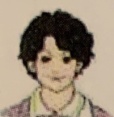 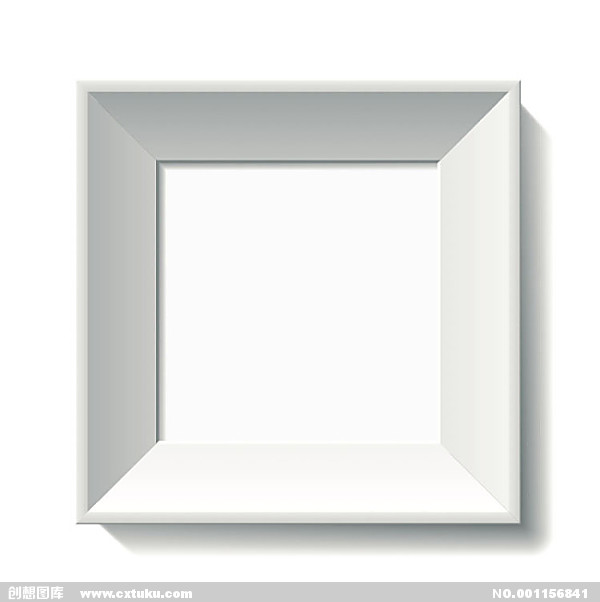 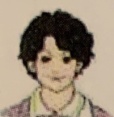 sān diǎn yào gěi èr niánjí kǎo shì
wéi ，qǐng wèn ，Cháng lǎoshī zài ma
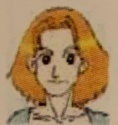 nín shénme shíhou yǒu kòng
wǒ jiù shì 。nín shì nǎ wèi
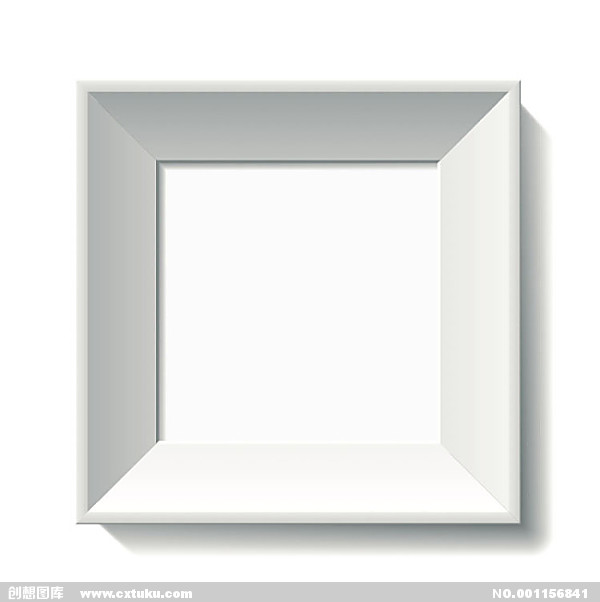 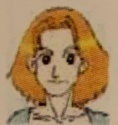 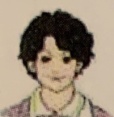 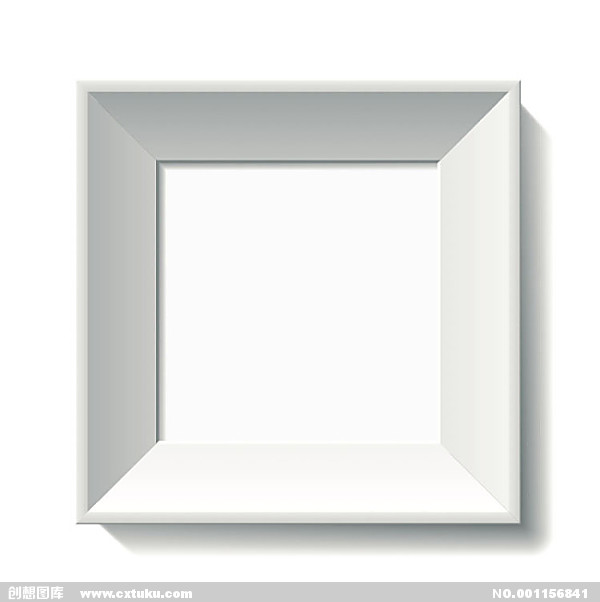 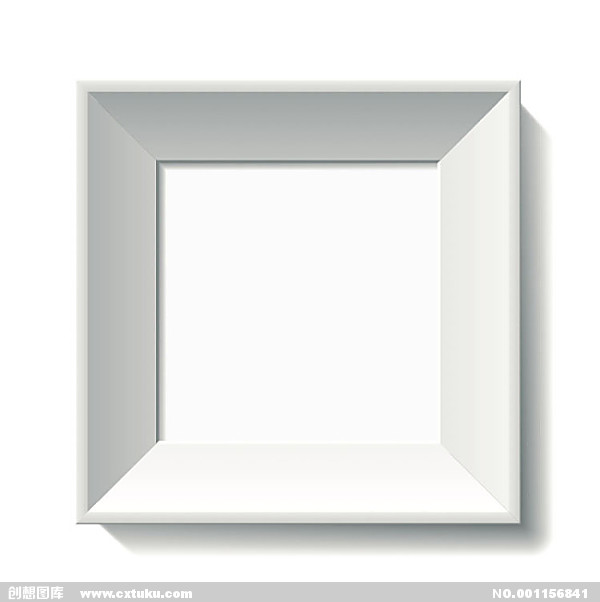 míngtiān sì diǎn yǐhòu cái yǒu kòng
lǎoshī ，nín hǎo 。wǒ shì Lǐ Yǒu 。
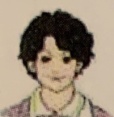 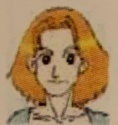 yàoshi nín fāngbiàn ，sì diǎn bàn wǒ dào nín de
lǐ yǒu ，yǒu shìr ma ？
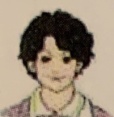 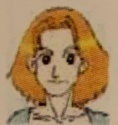 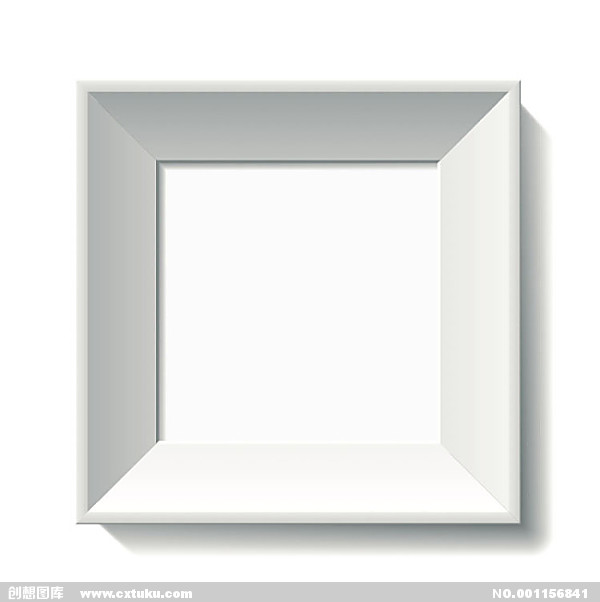 bàngōngshì qù ，xíng ma
lǎo shī ，jīntiān xiàwǔ nín yǒu shíjiān ma
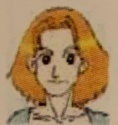 wǒ xiǎng wèn nín jǐ ge wèntí
sì diǎn bàn,méi wèntí .wǒ zài bàngōngshì děng nǐ
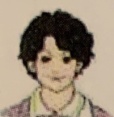 xièxie nín
duìbuqǐ ，jīntiān xiàwǔ wǒ yào kāi huì
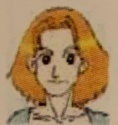 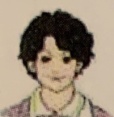 bié kèqi
míngtiān ne
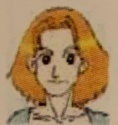 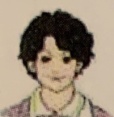 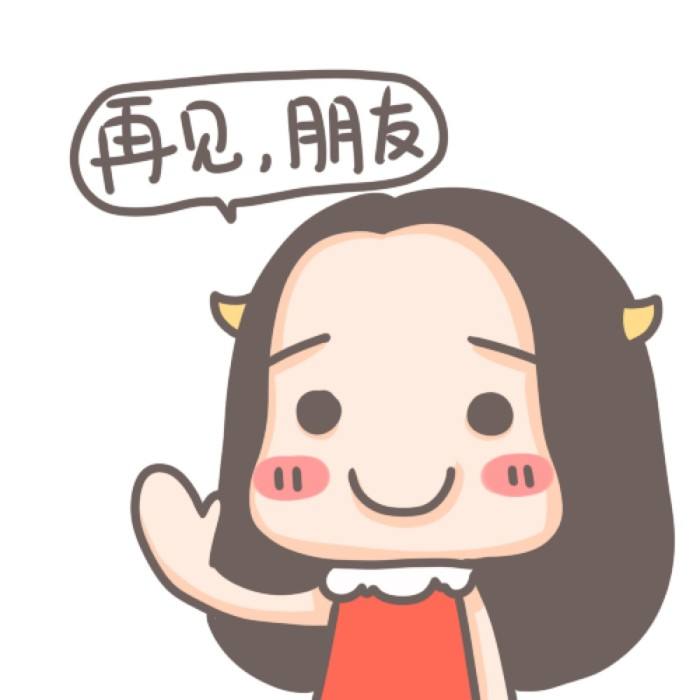